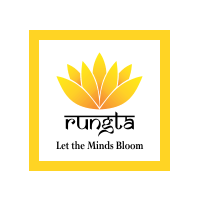 RUNGTA COLLEGE OF DENTAL SCIENCES AND RESEARCH
SYPHILIS
DEPARTMENT OF GENERAL MEDICINE
SPECIFIC LEARNING OBJECTIVES
CONTENTS
INTRODUCTION
ETIOLOGY
CLINICAL MANIFESTATIONS
PRIMARY SYPHILIS
SECONDARY SYPHILIS
DIFFERENTIAL DIAGNOSIS
LATENT SYPHILIS
LATE SYPHILIS
CARDIOVASCULAR SYPHILIS
LATE BENIGN SYPHILIS
Summary
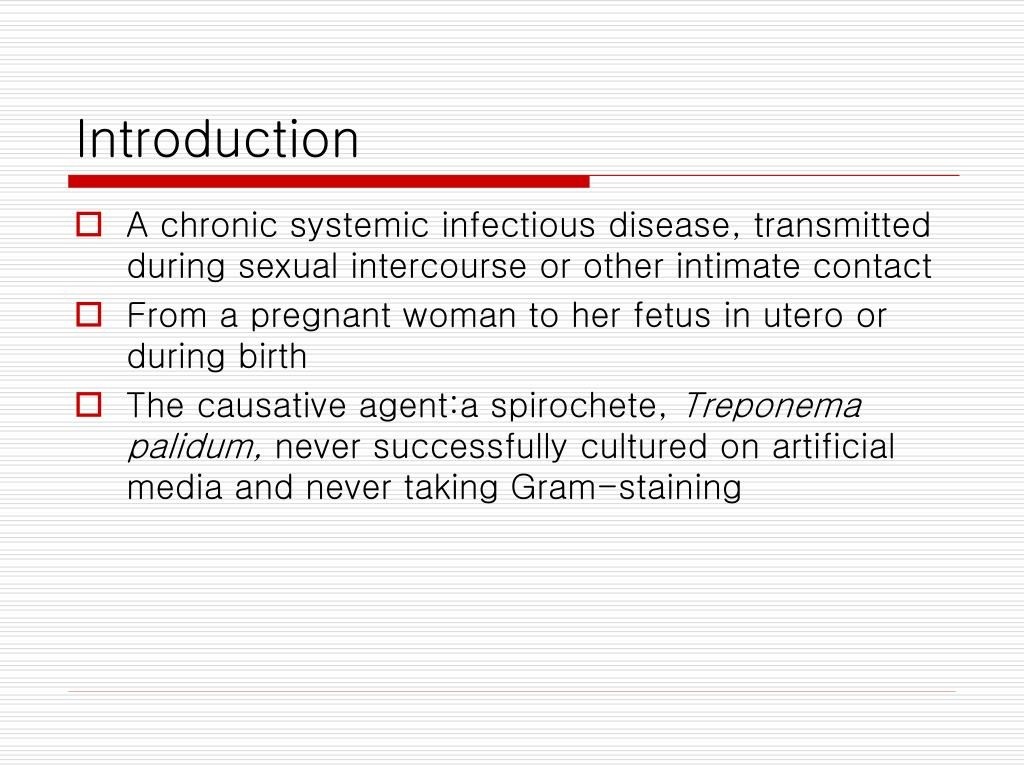 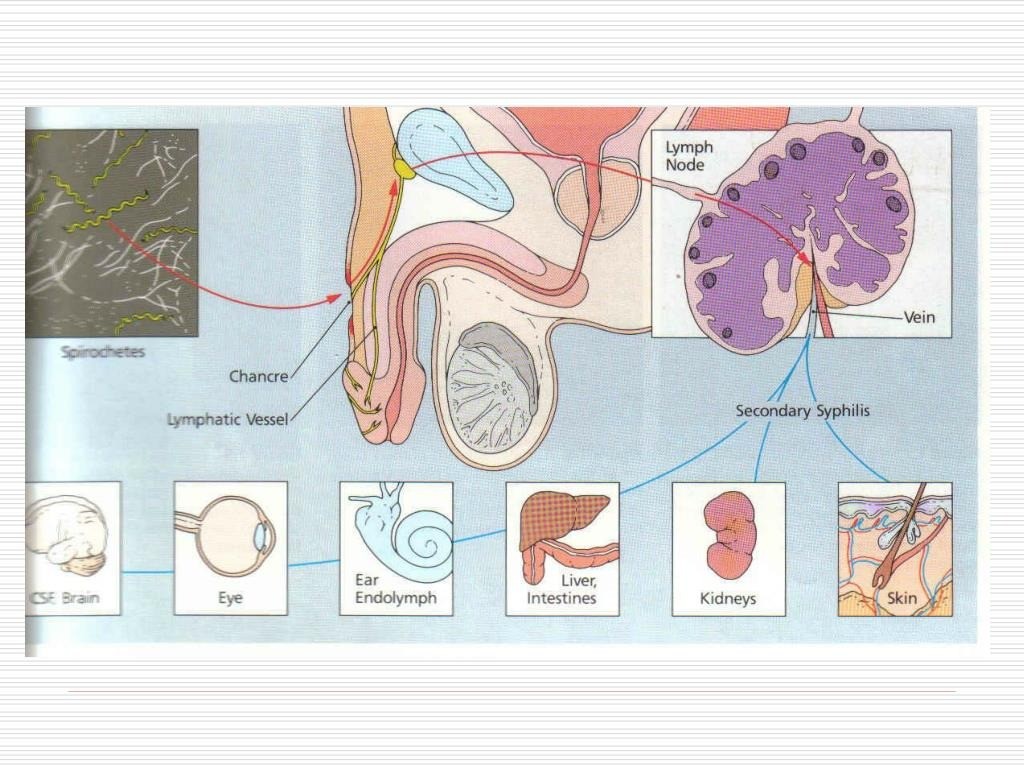 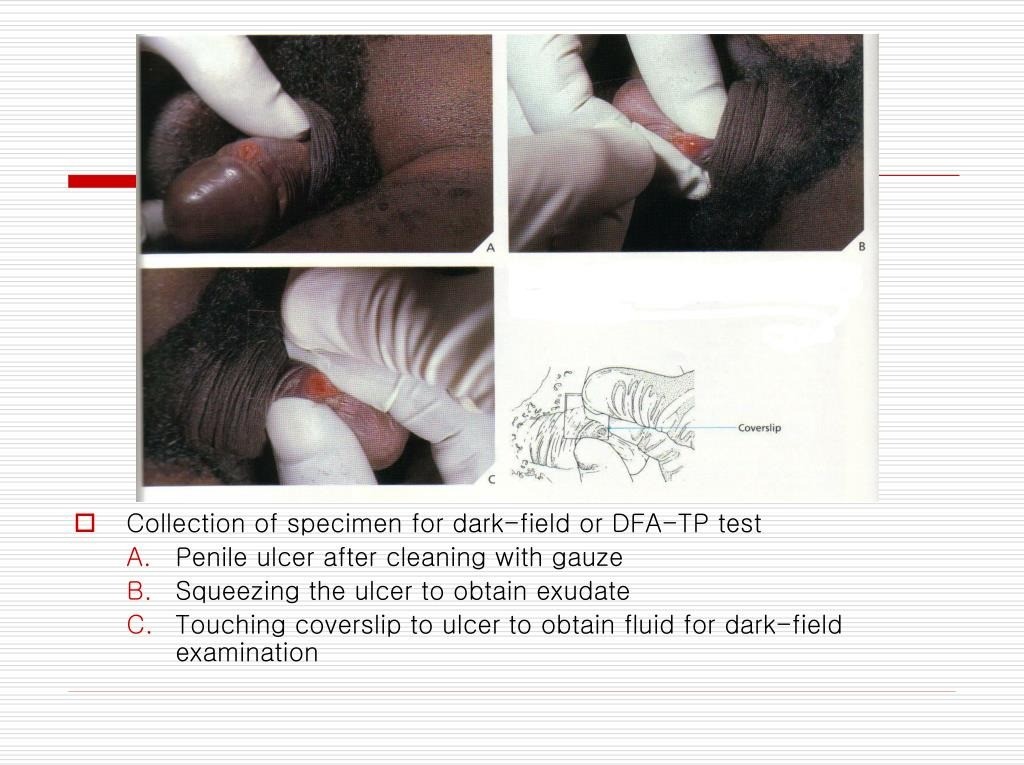 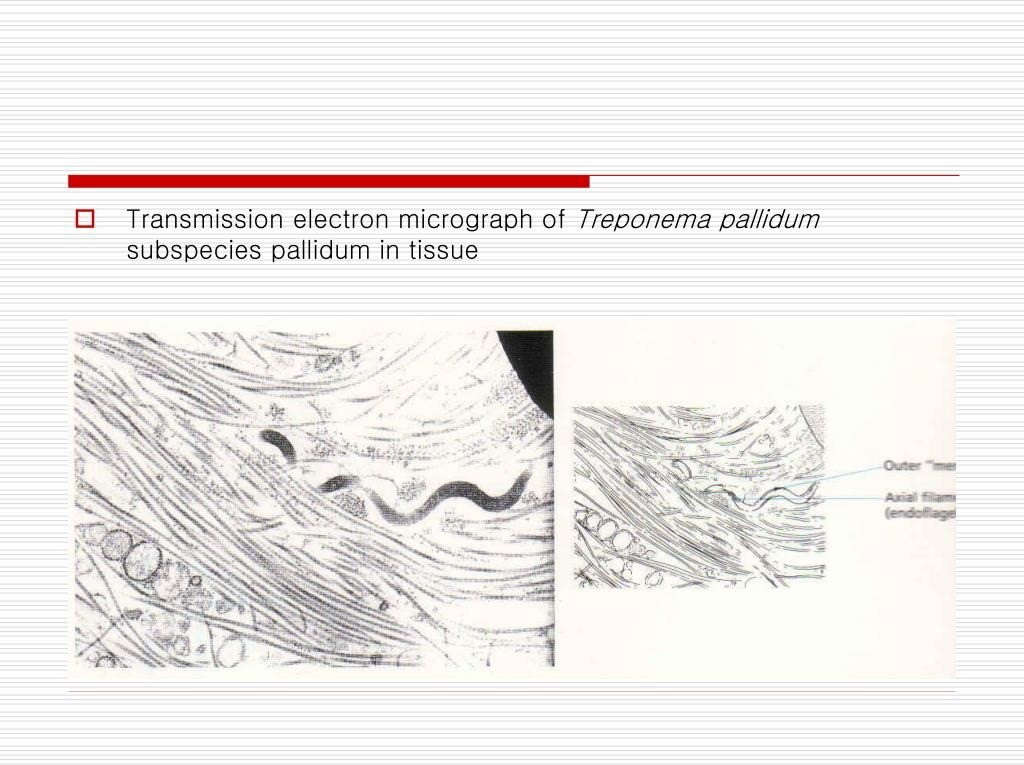 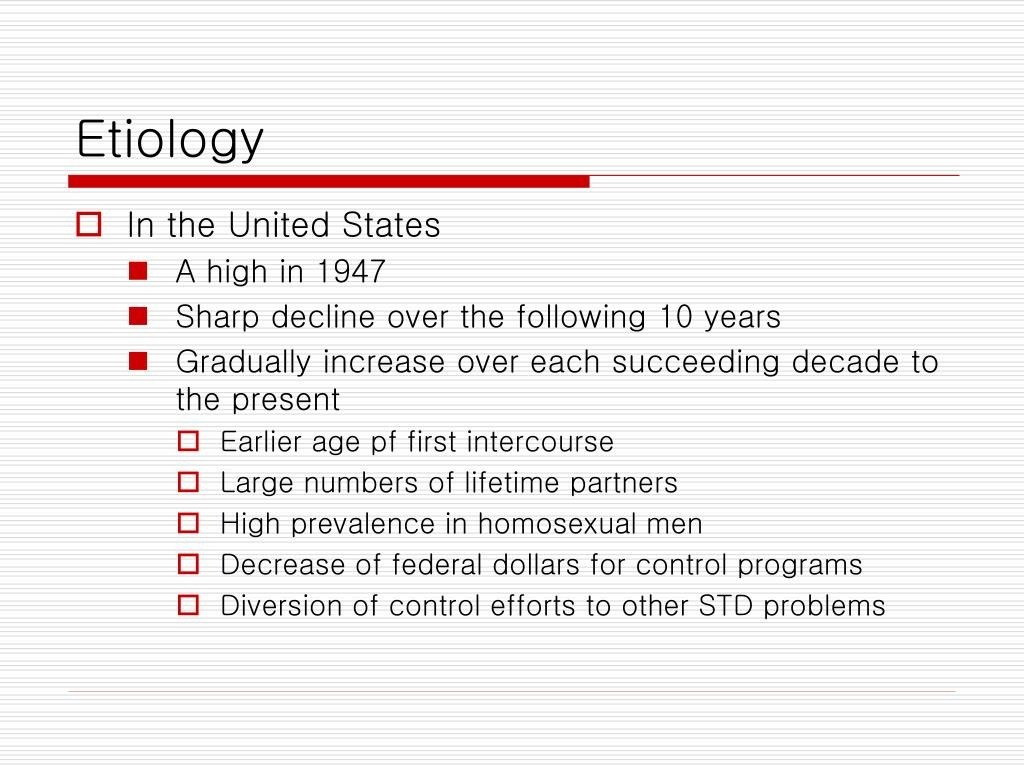 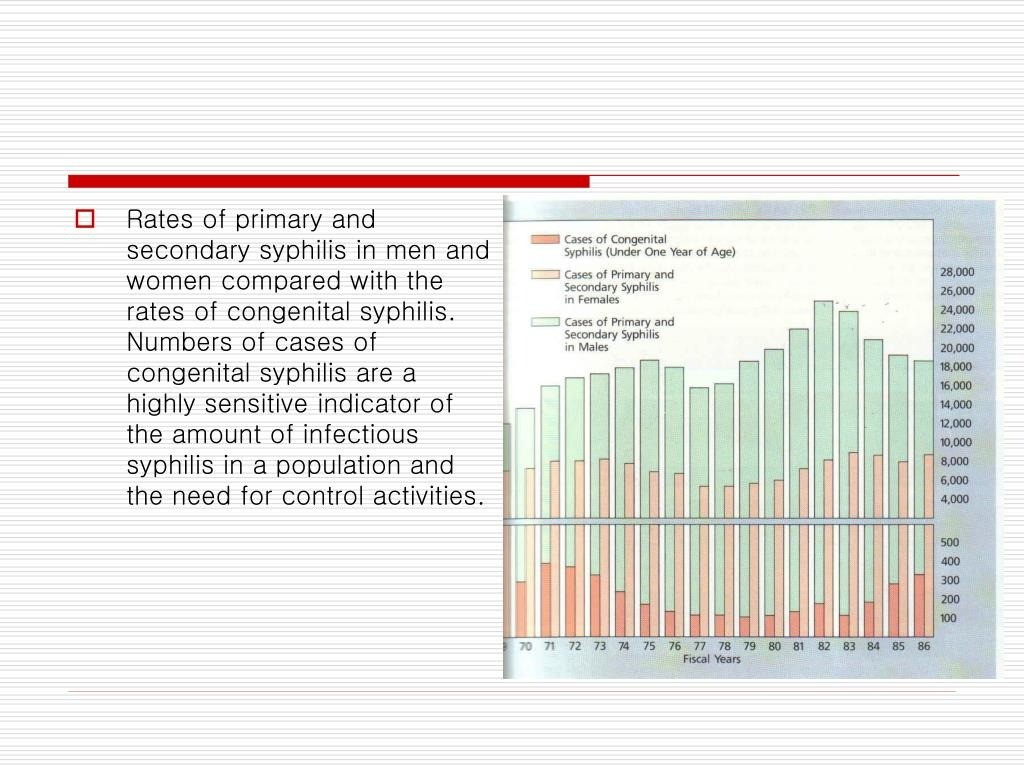 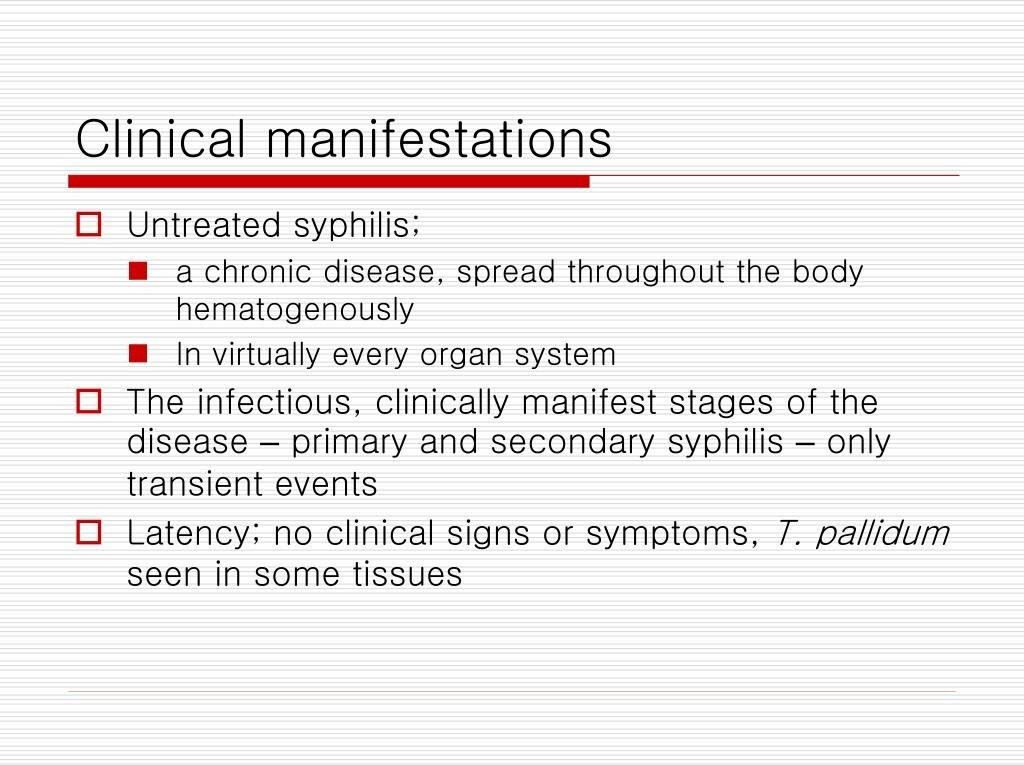 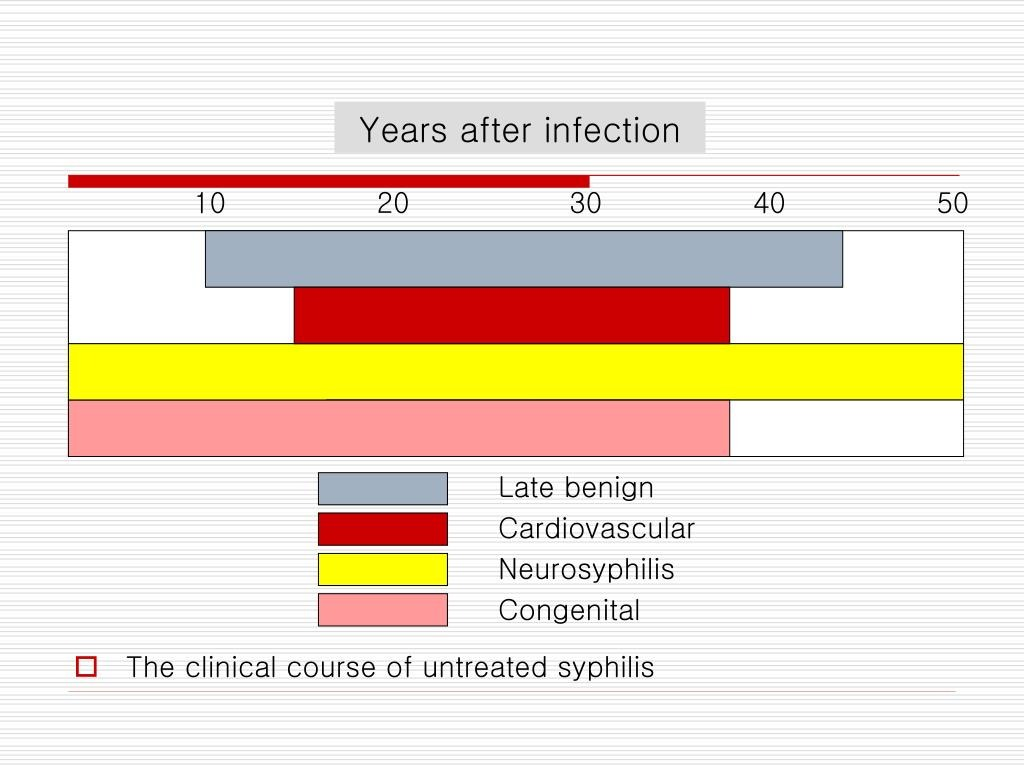 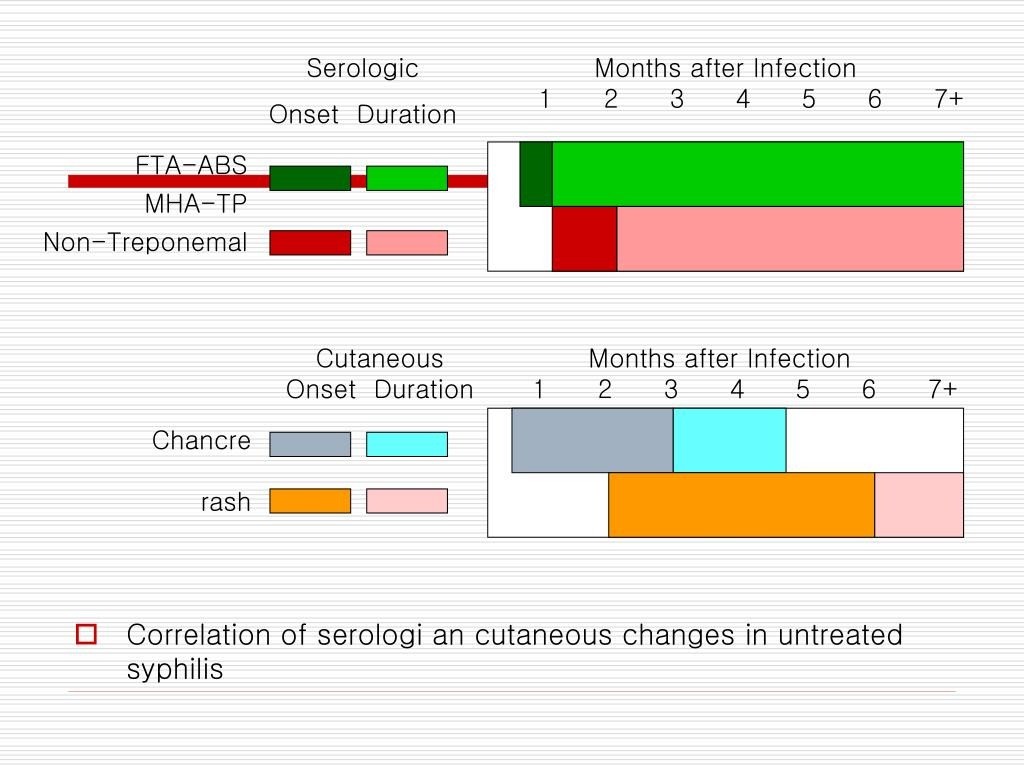 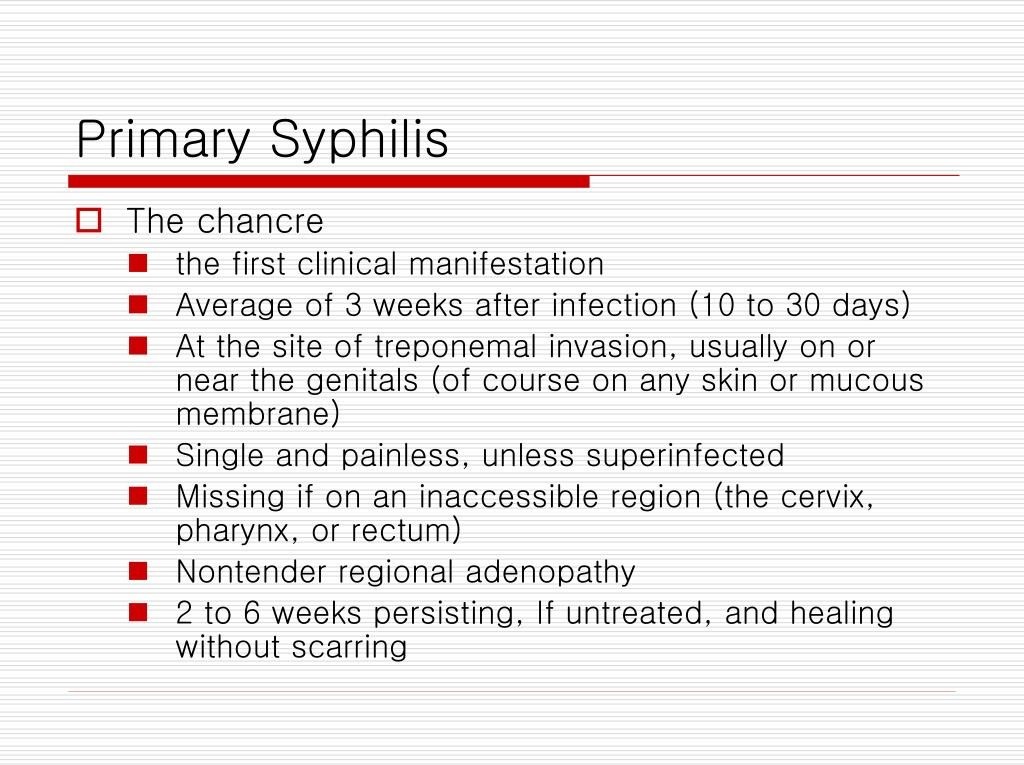 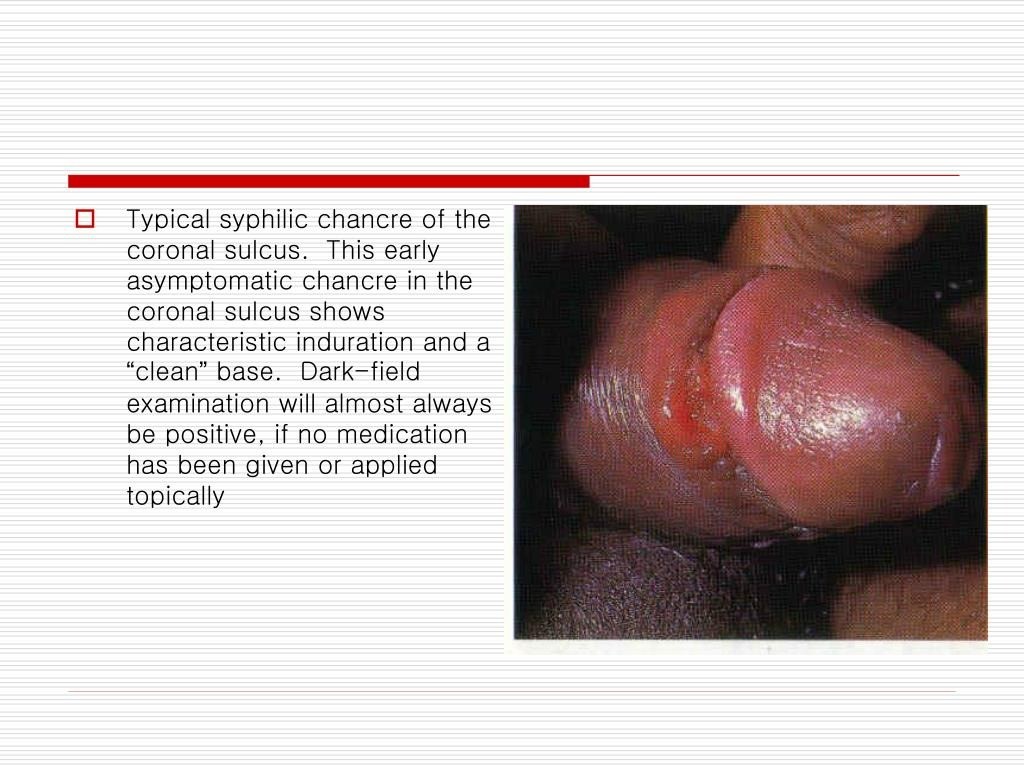 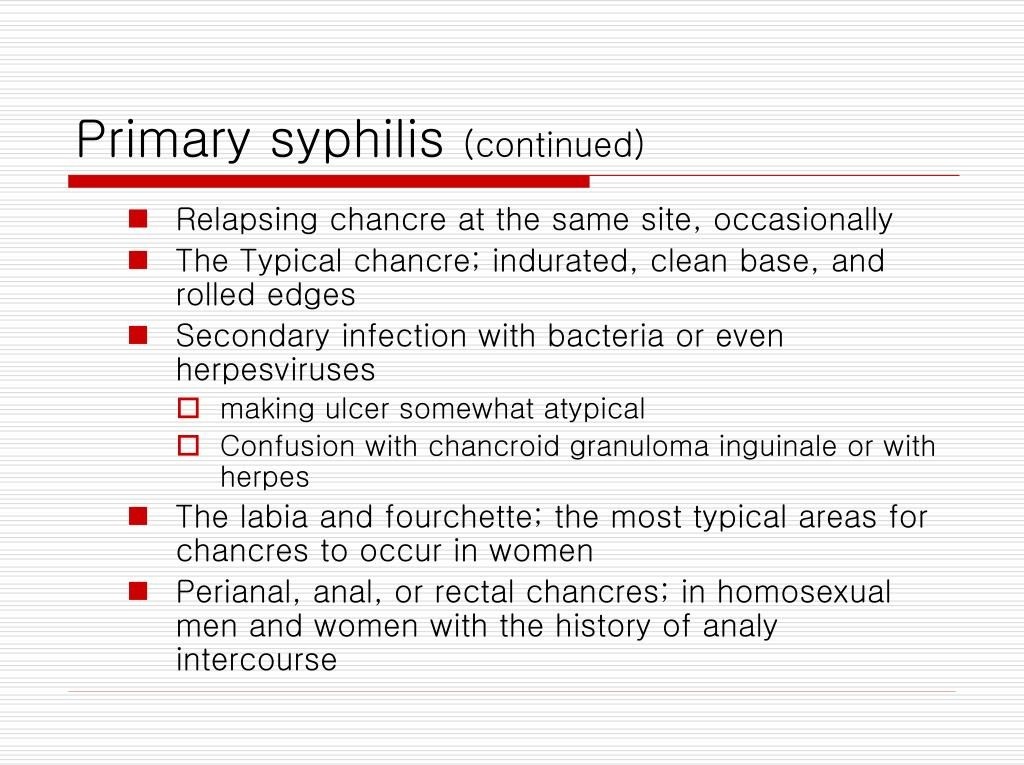 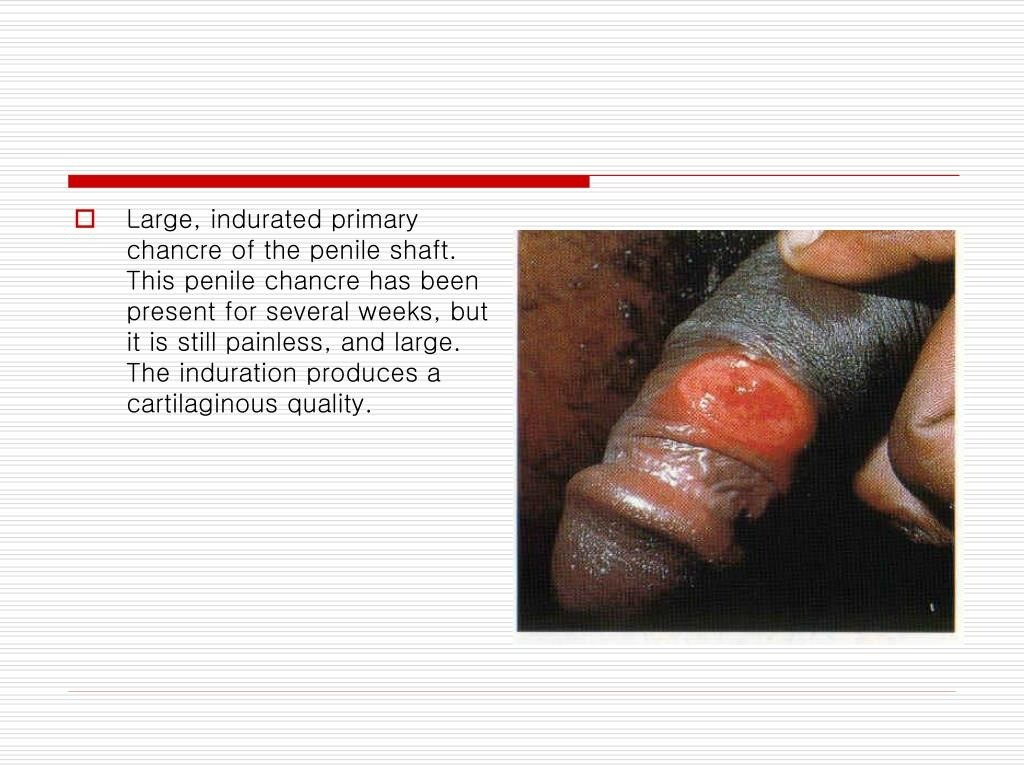 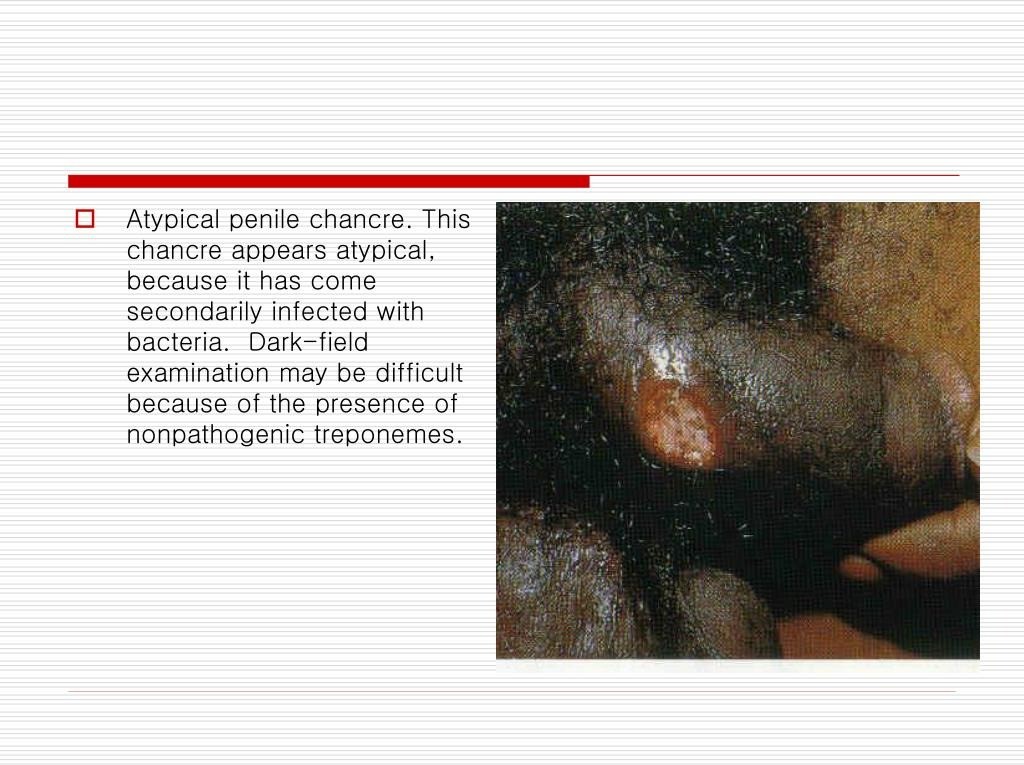 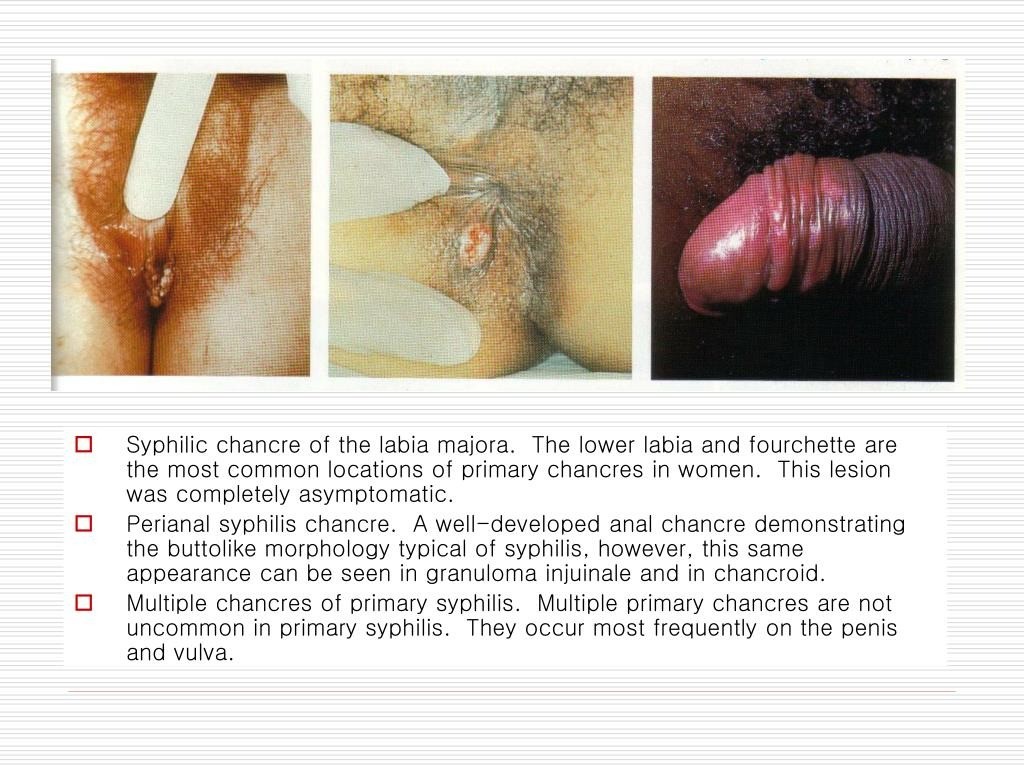 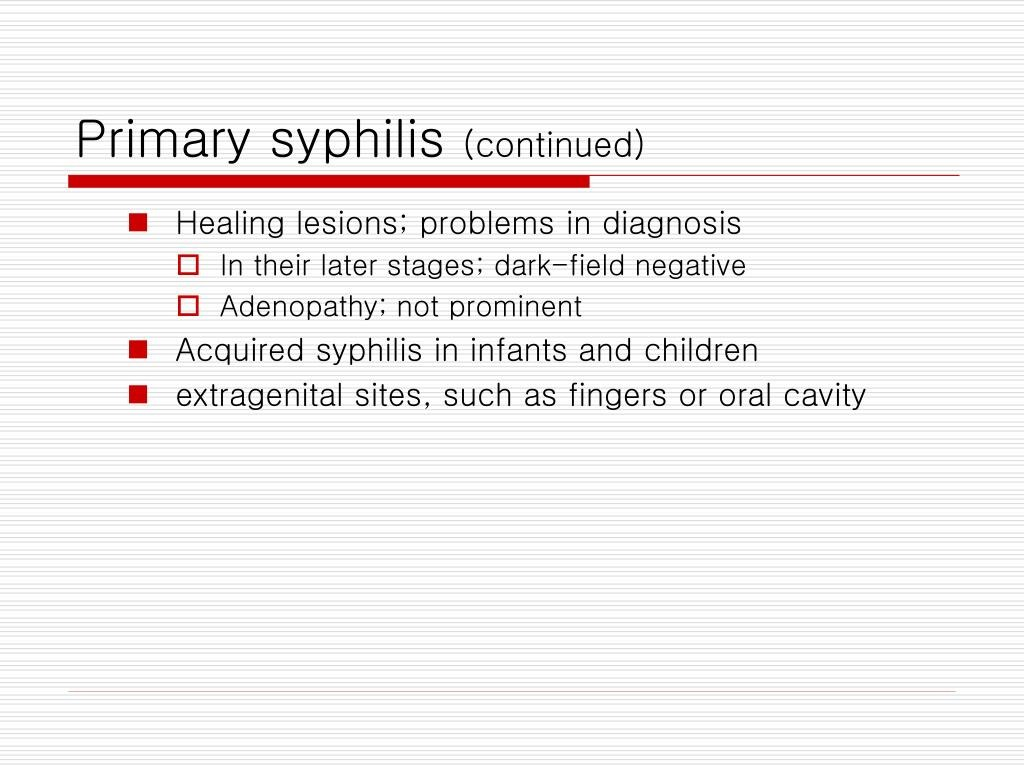 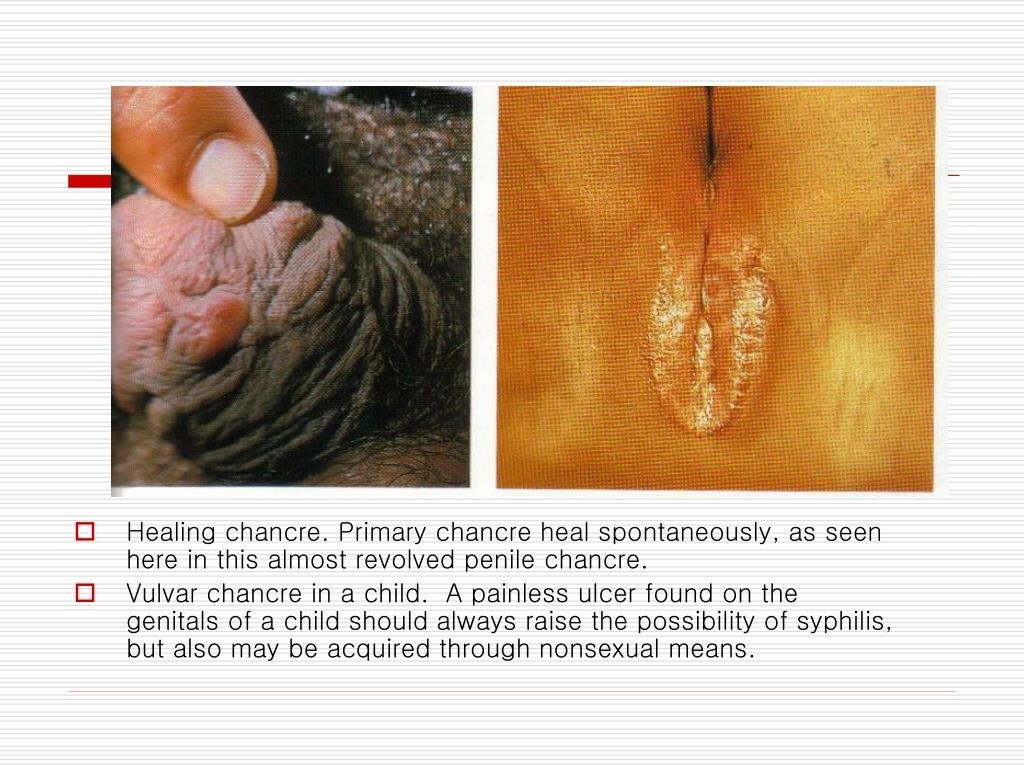 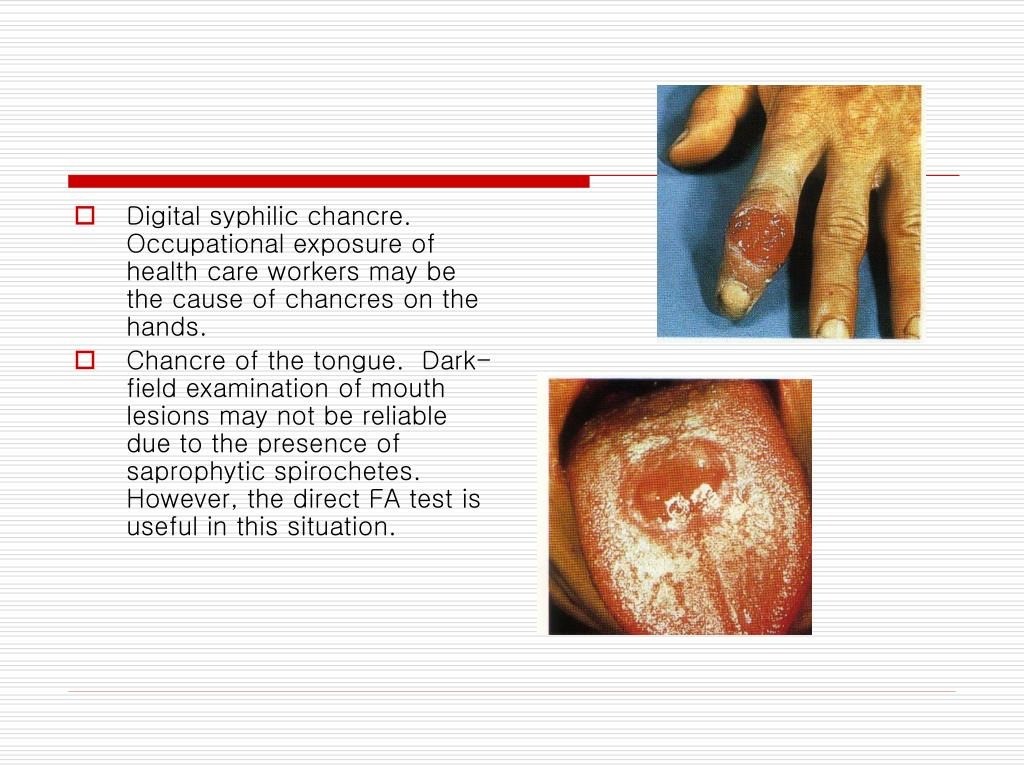 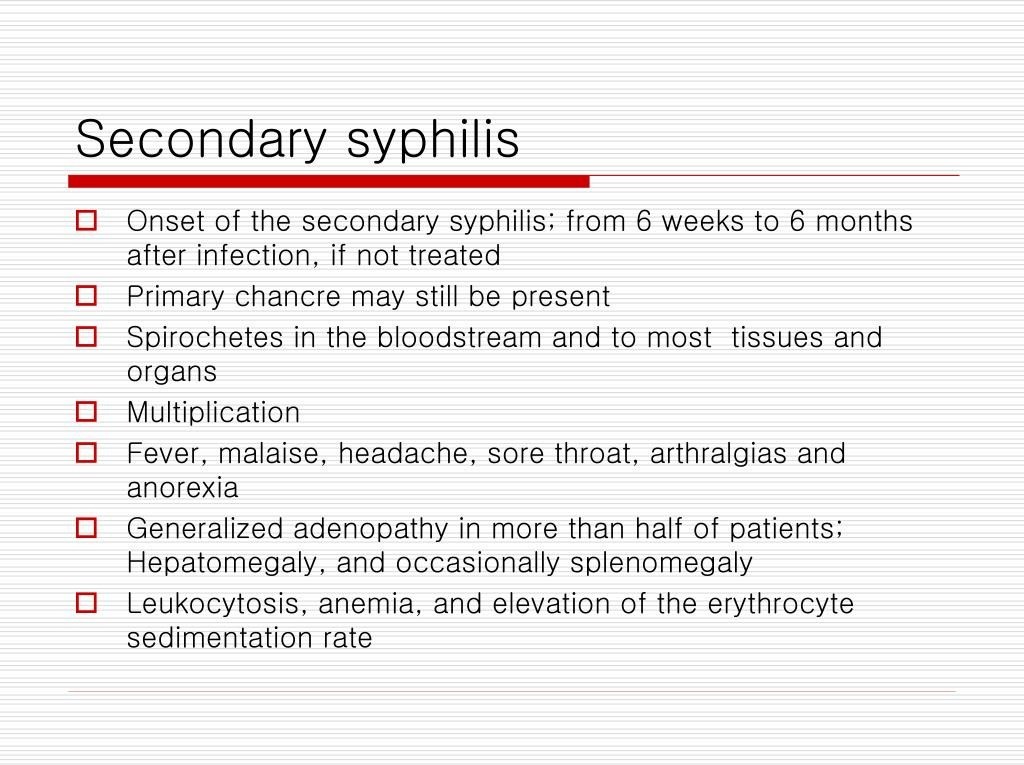 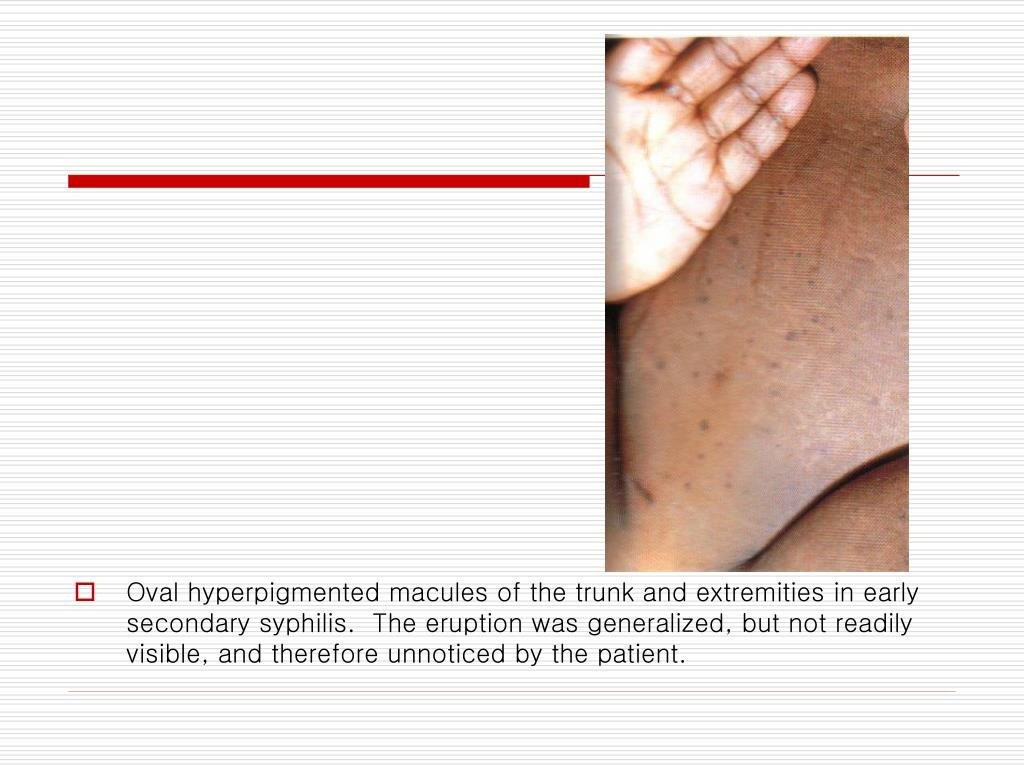 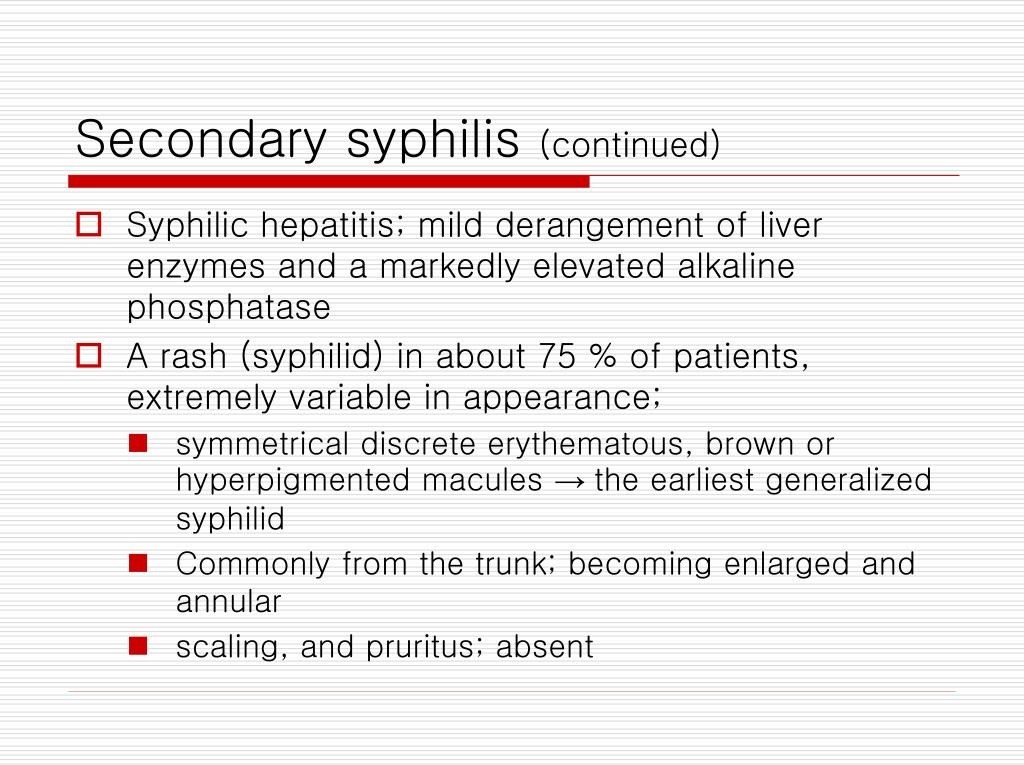 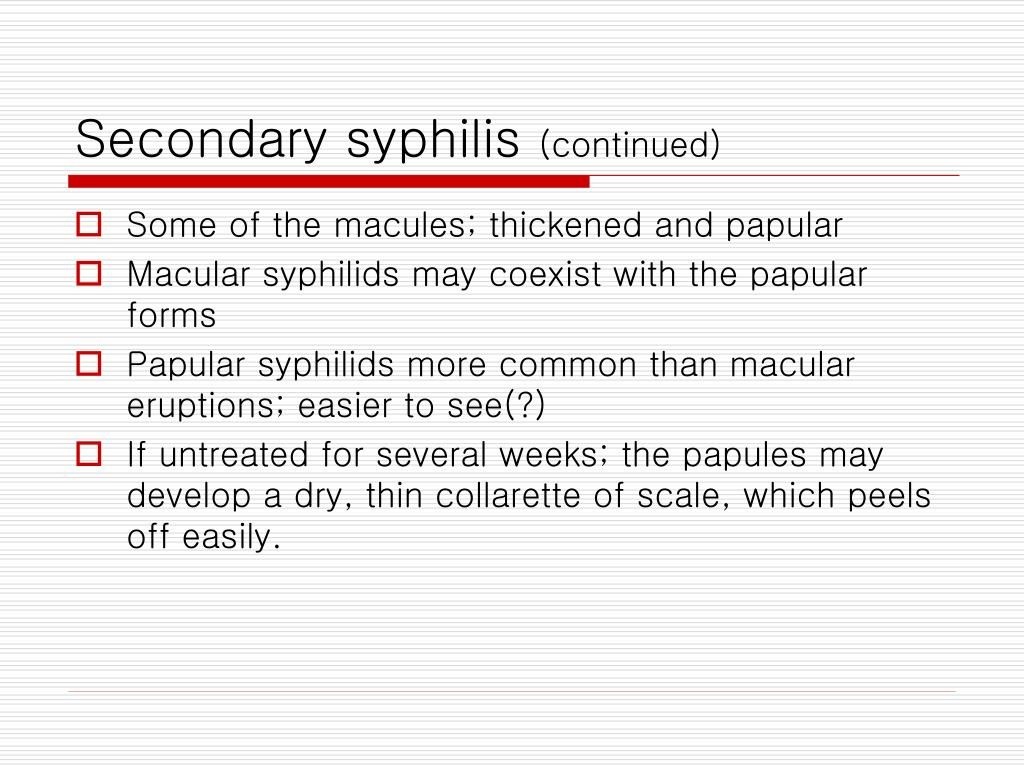 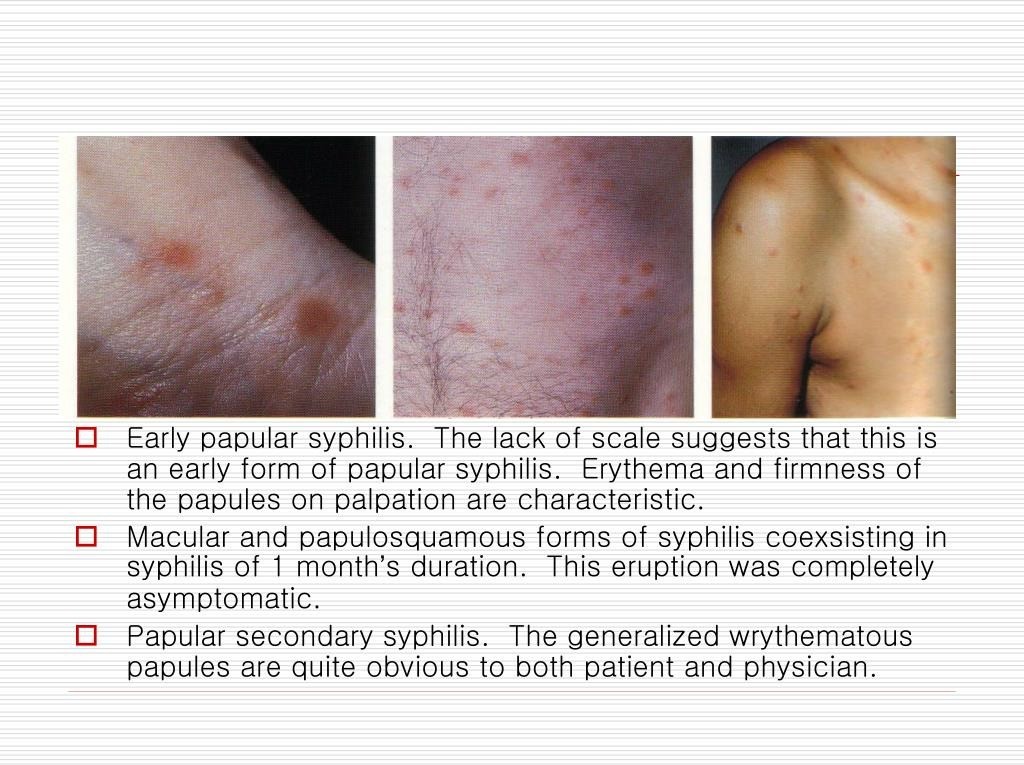 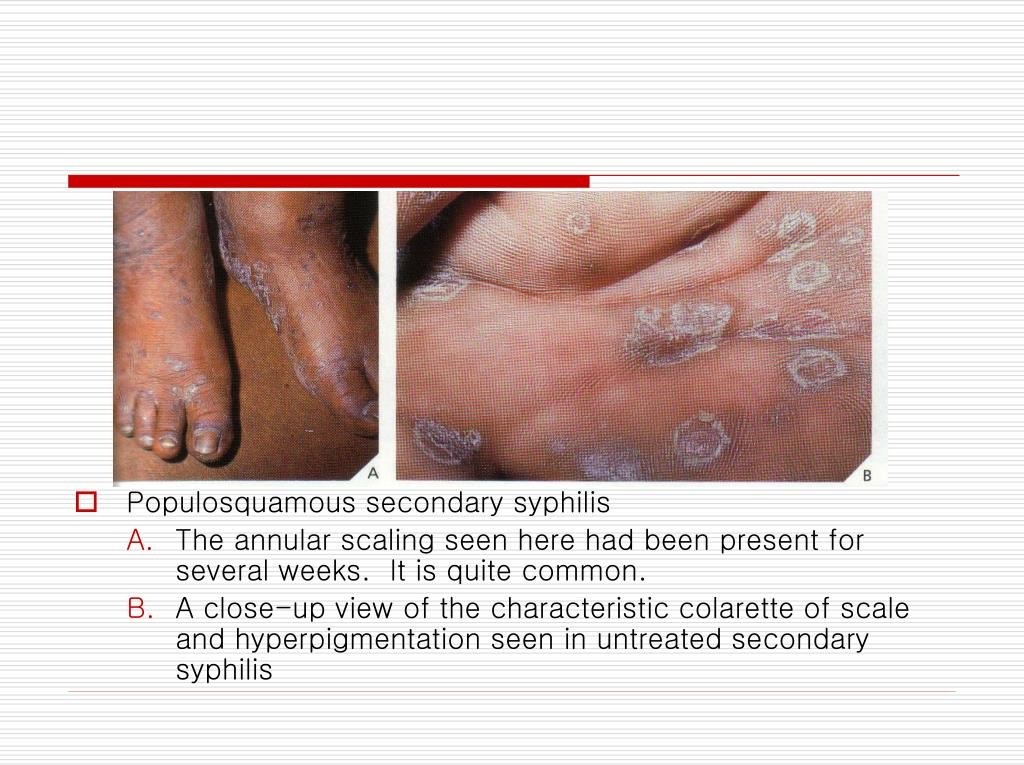 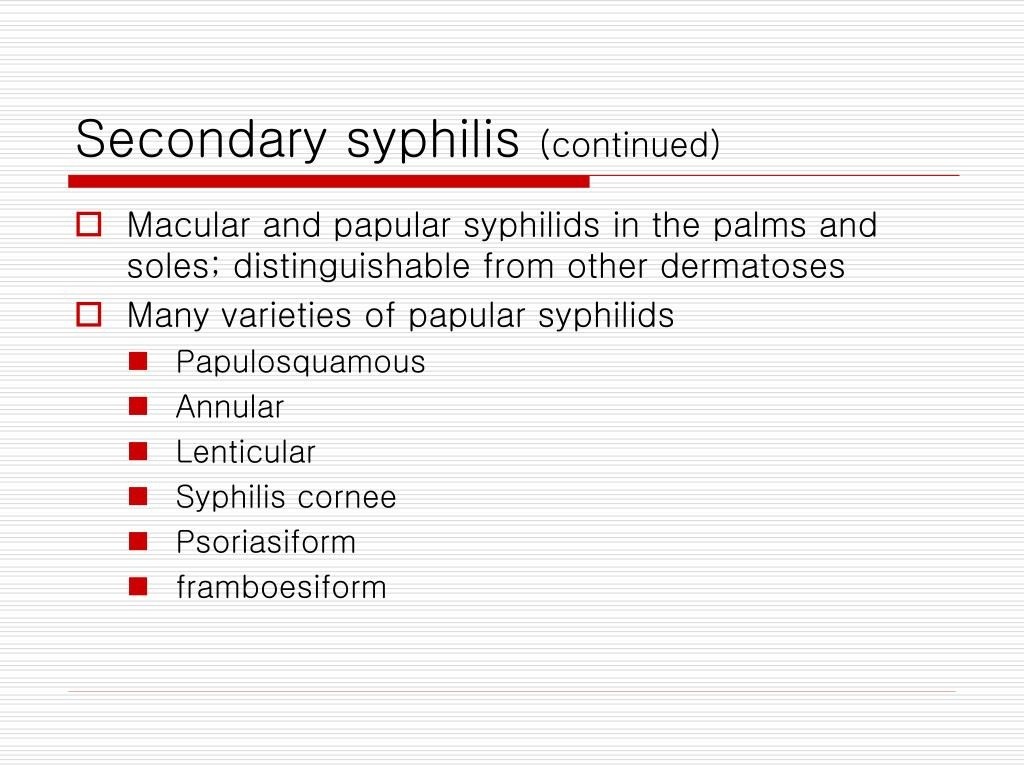 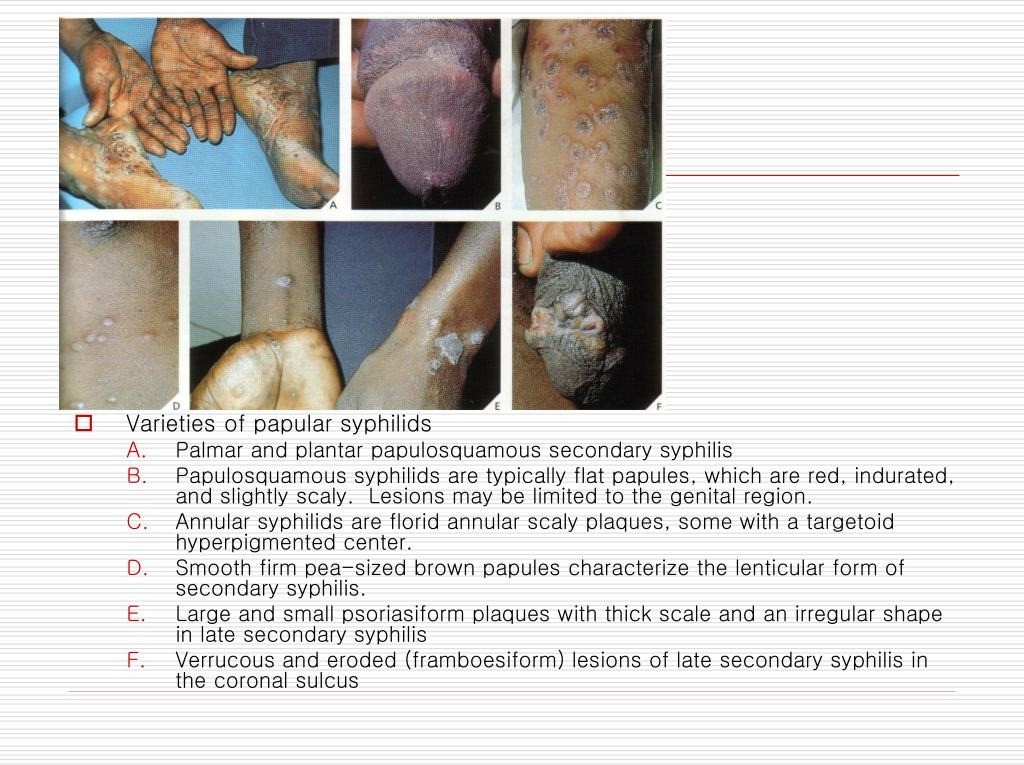 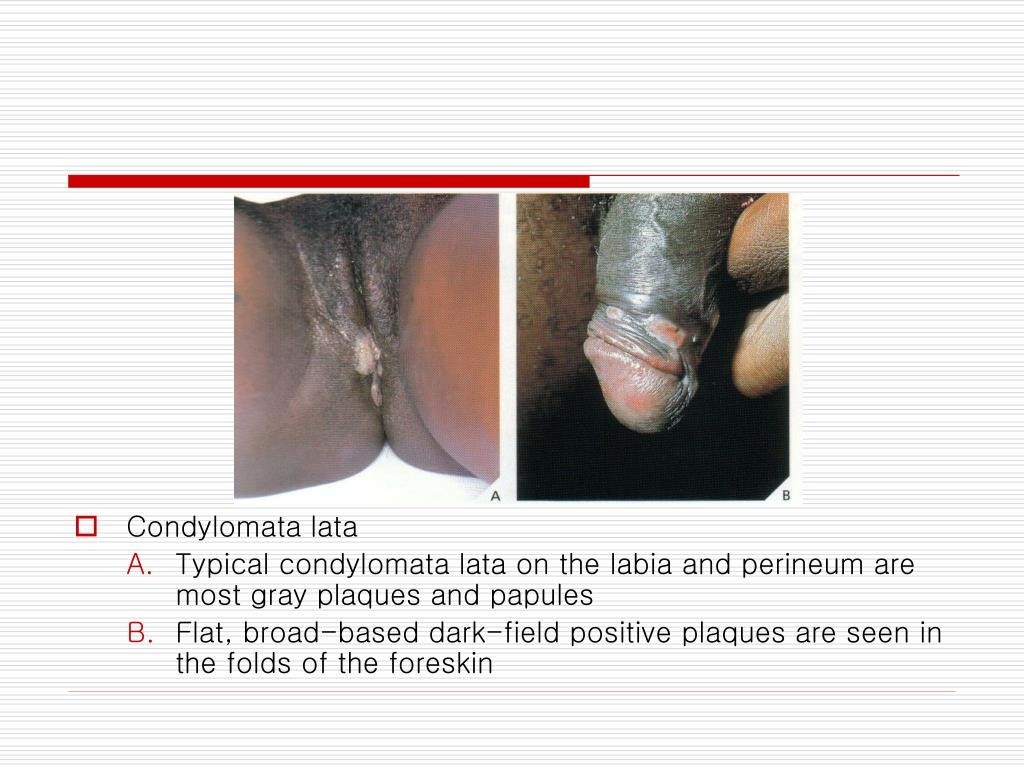 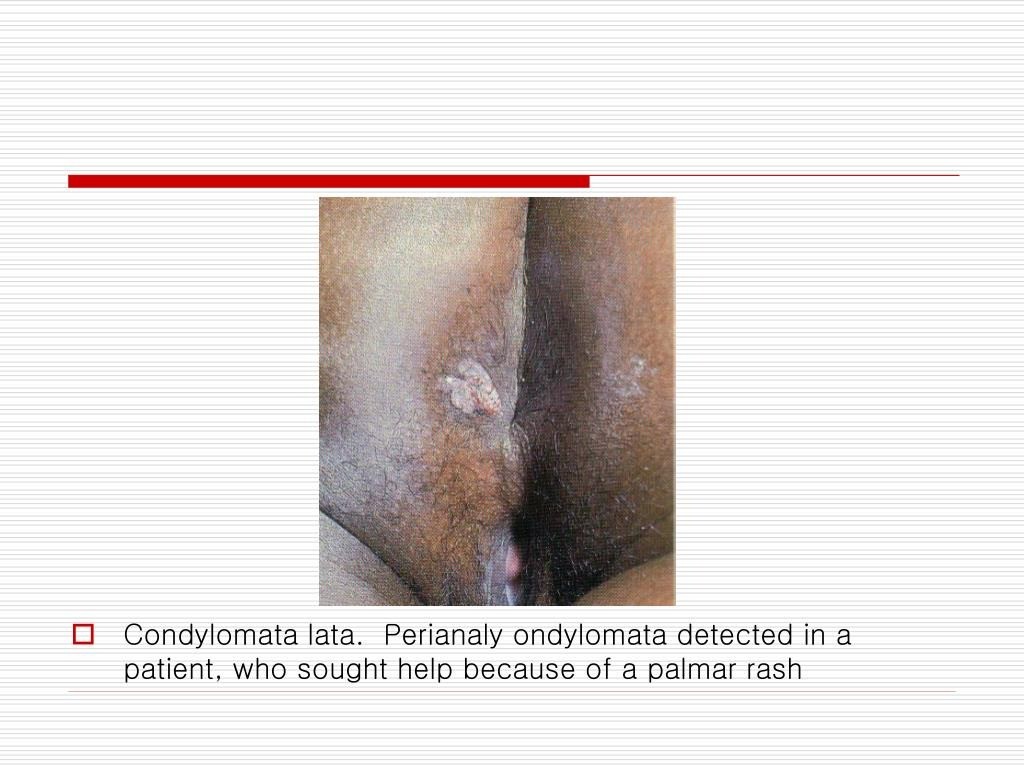 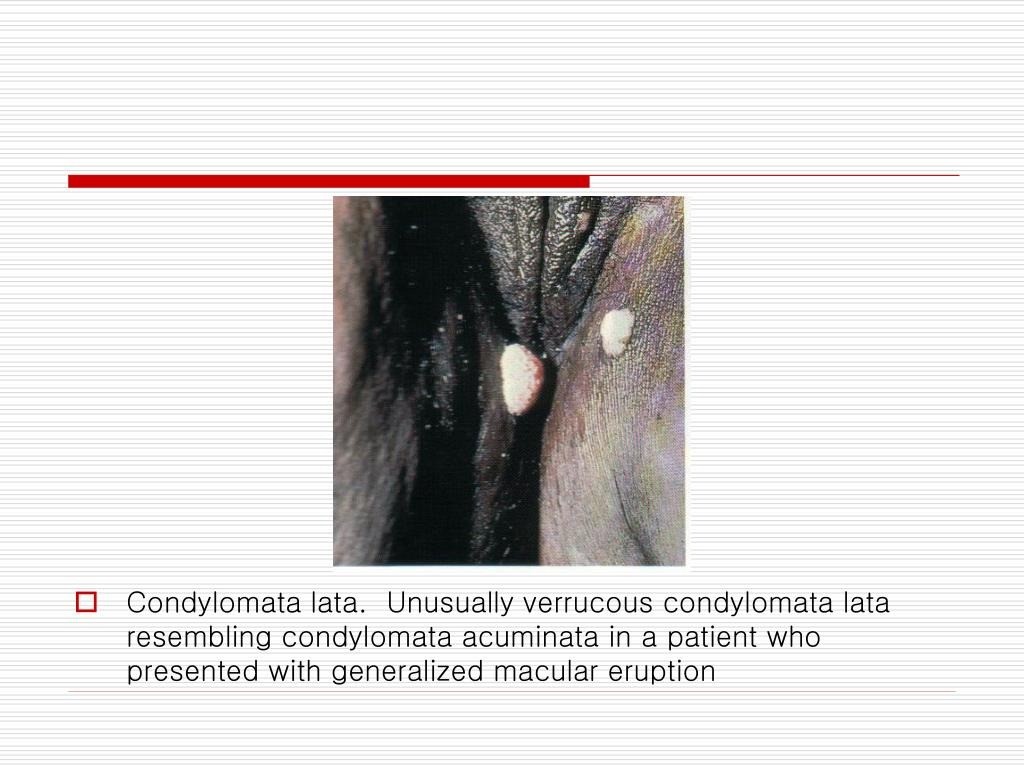 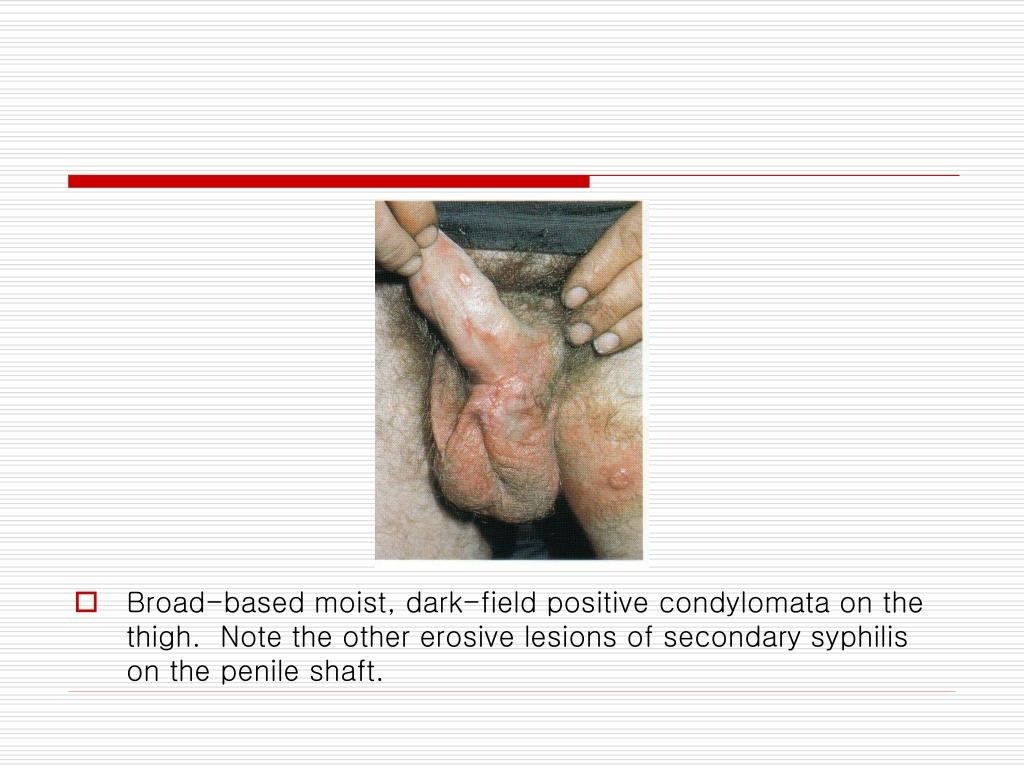 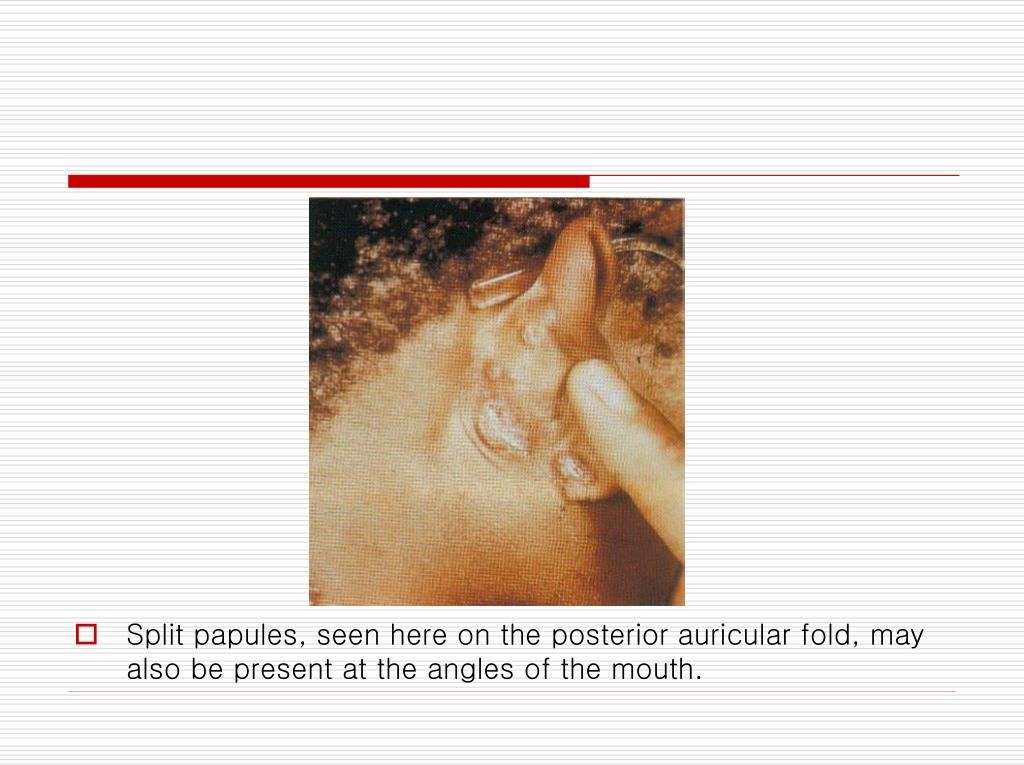 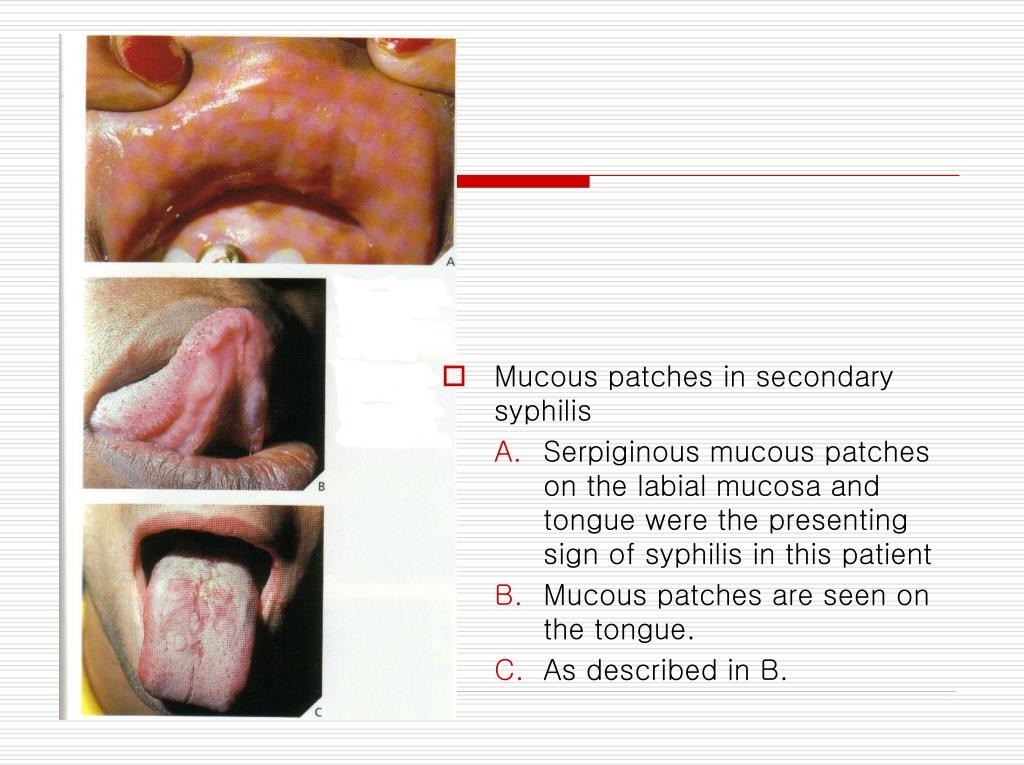 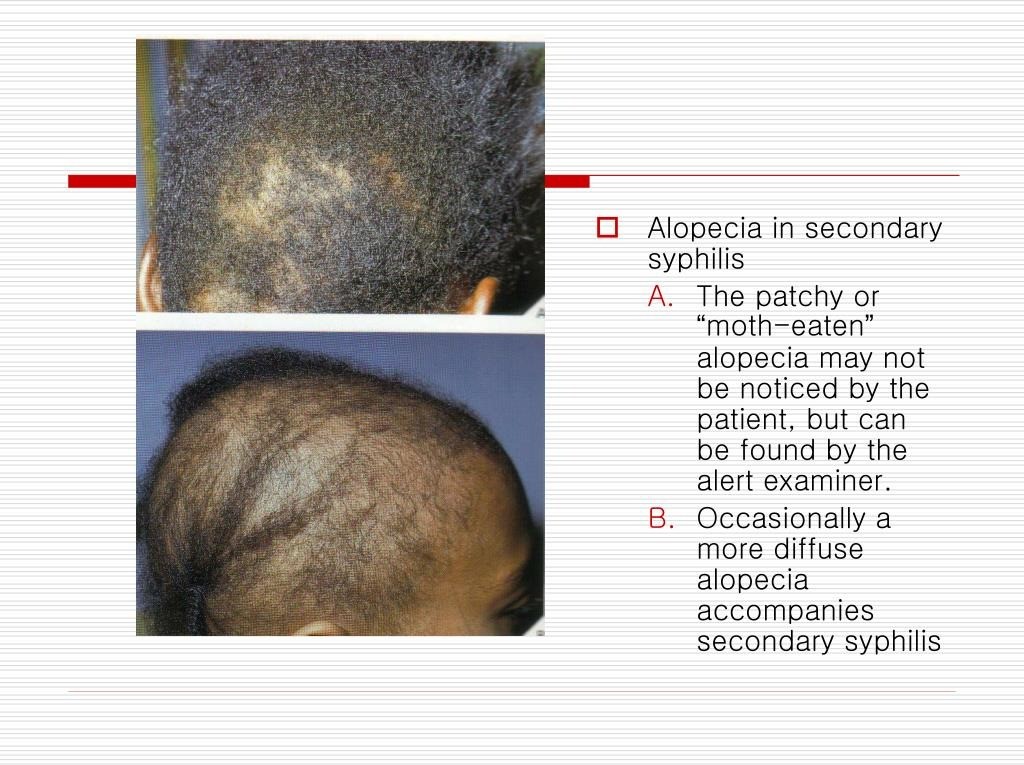 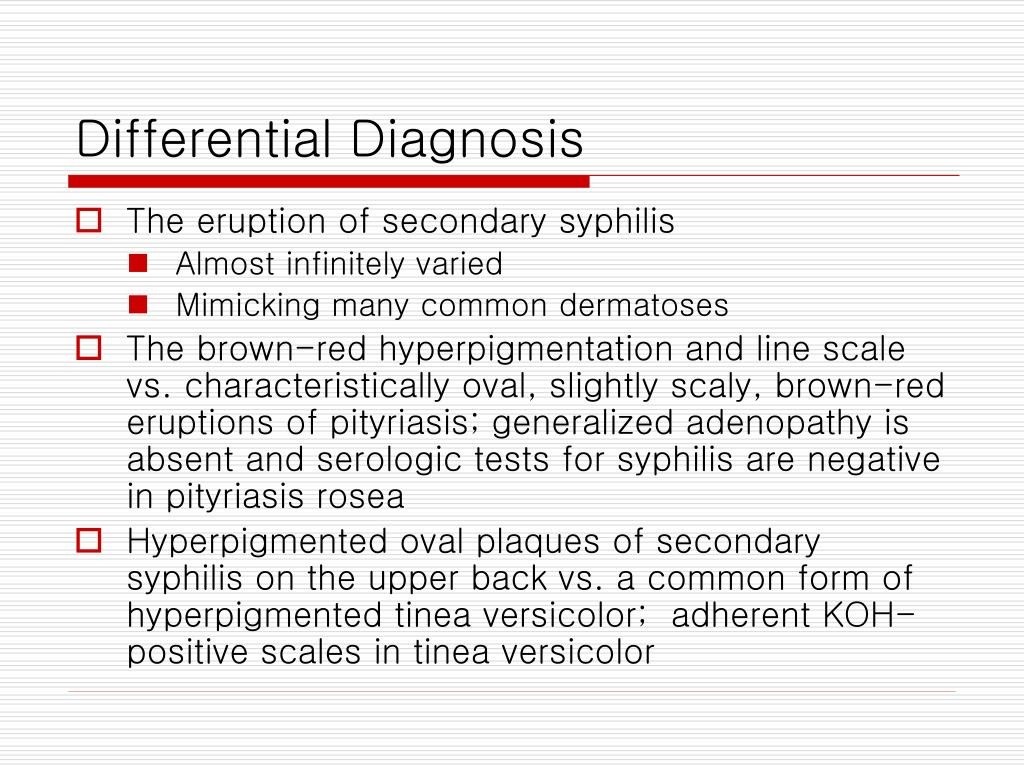 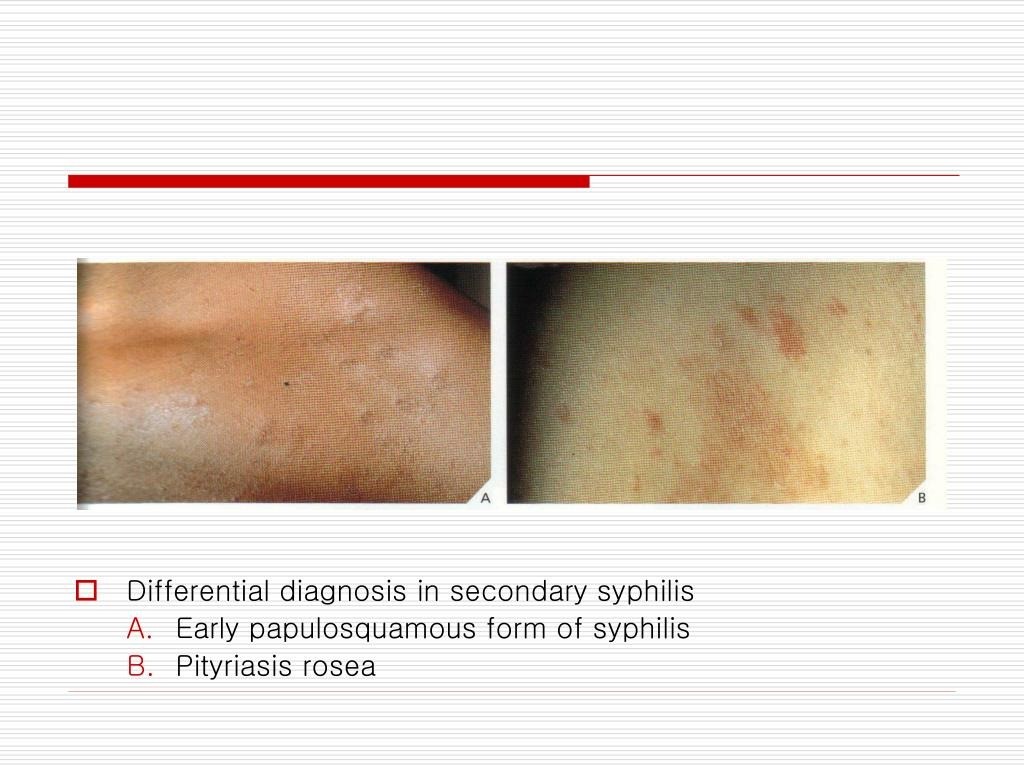 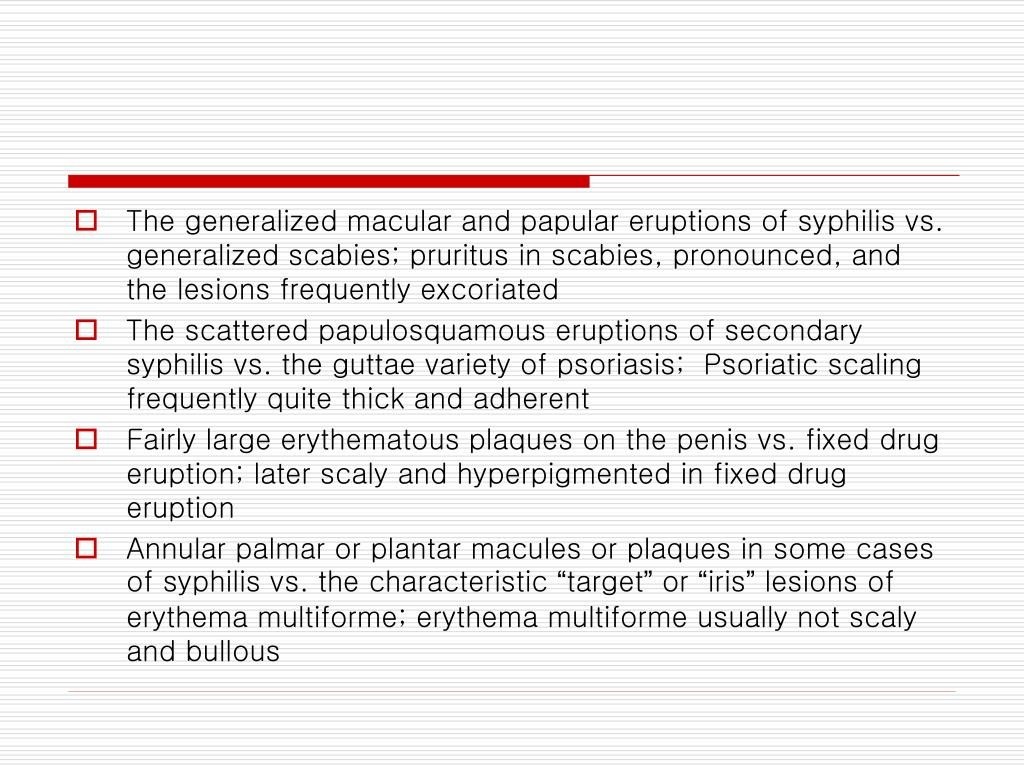 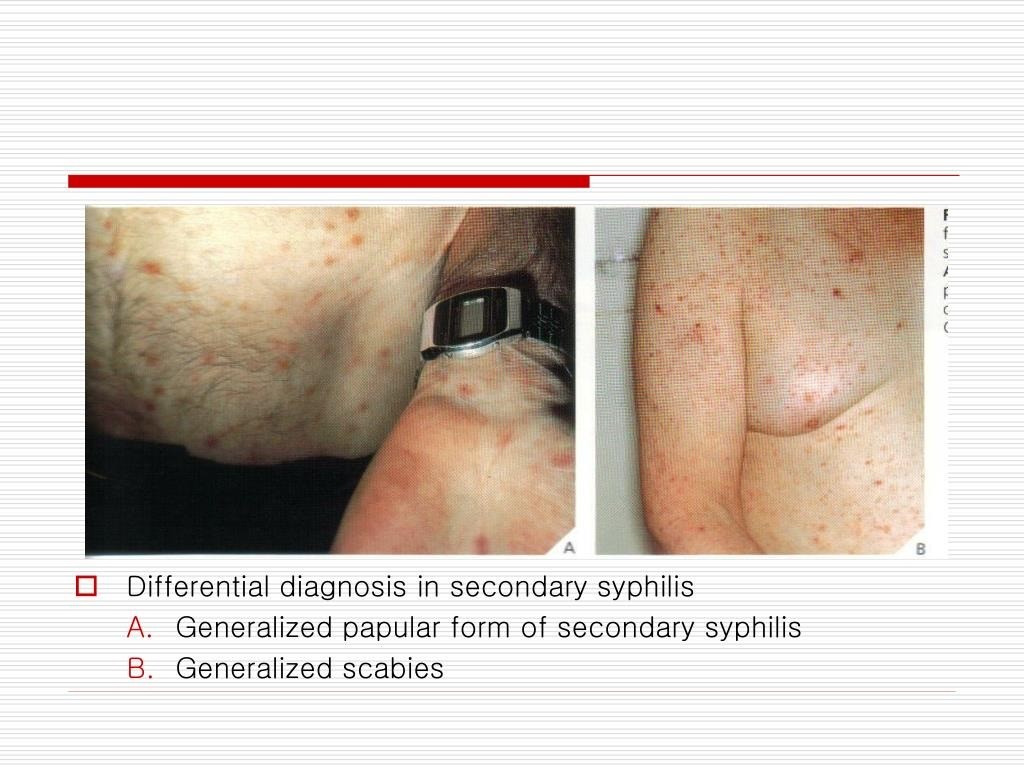 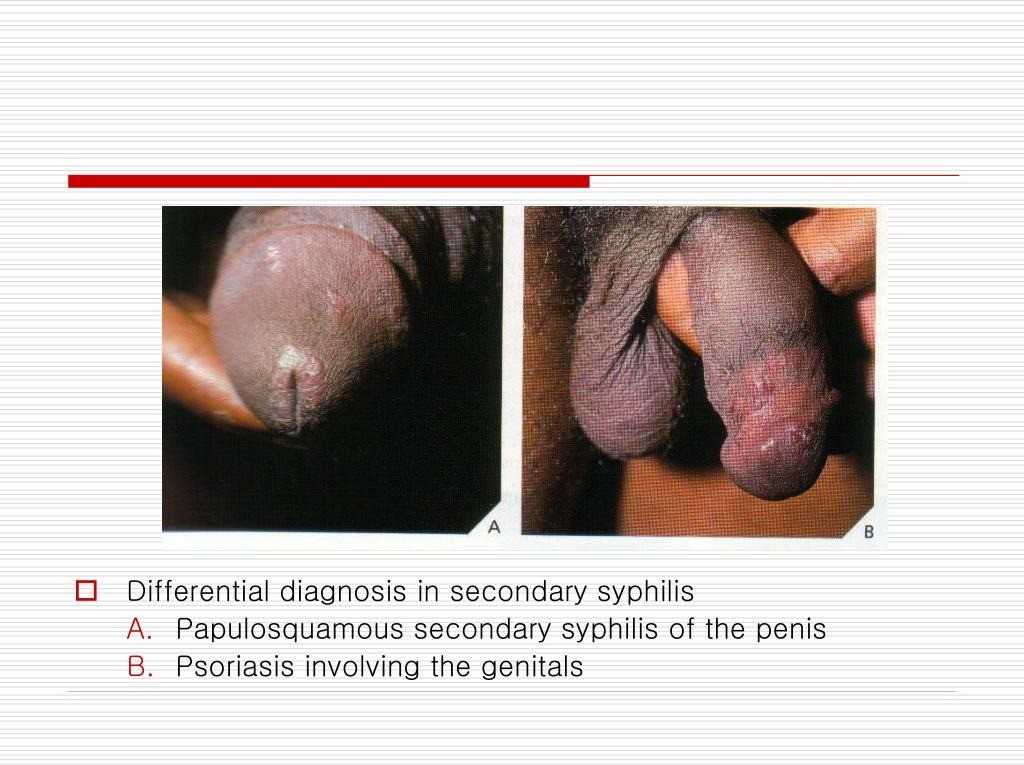 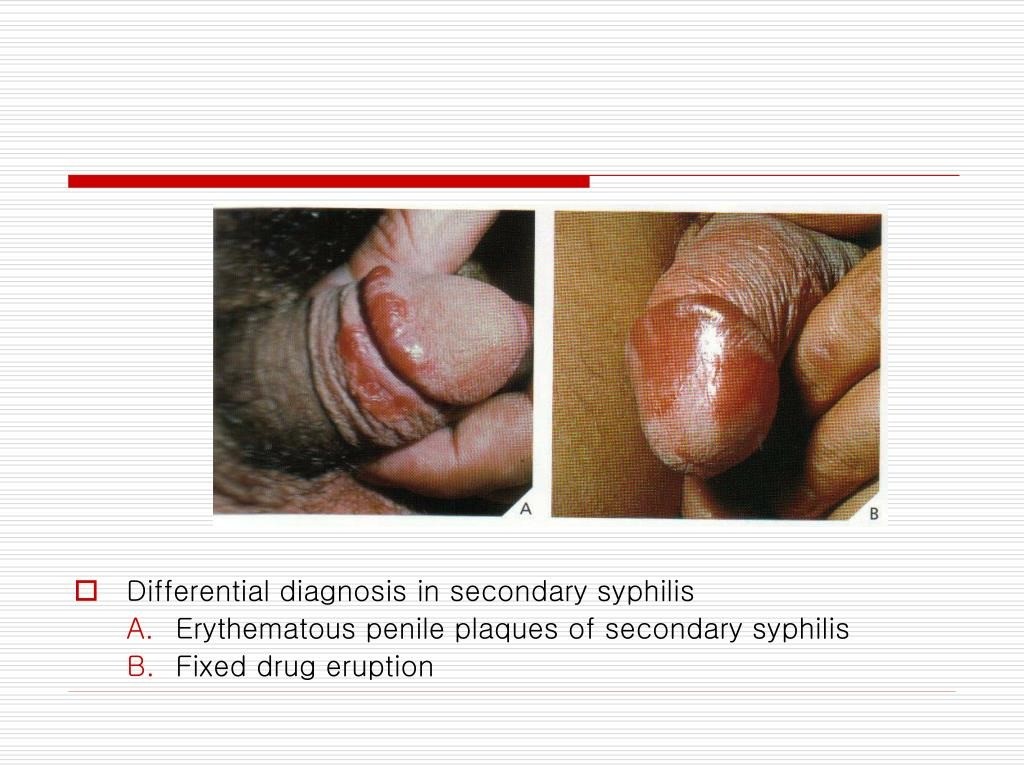 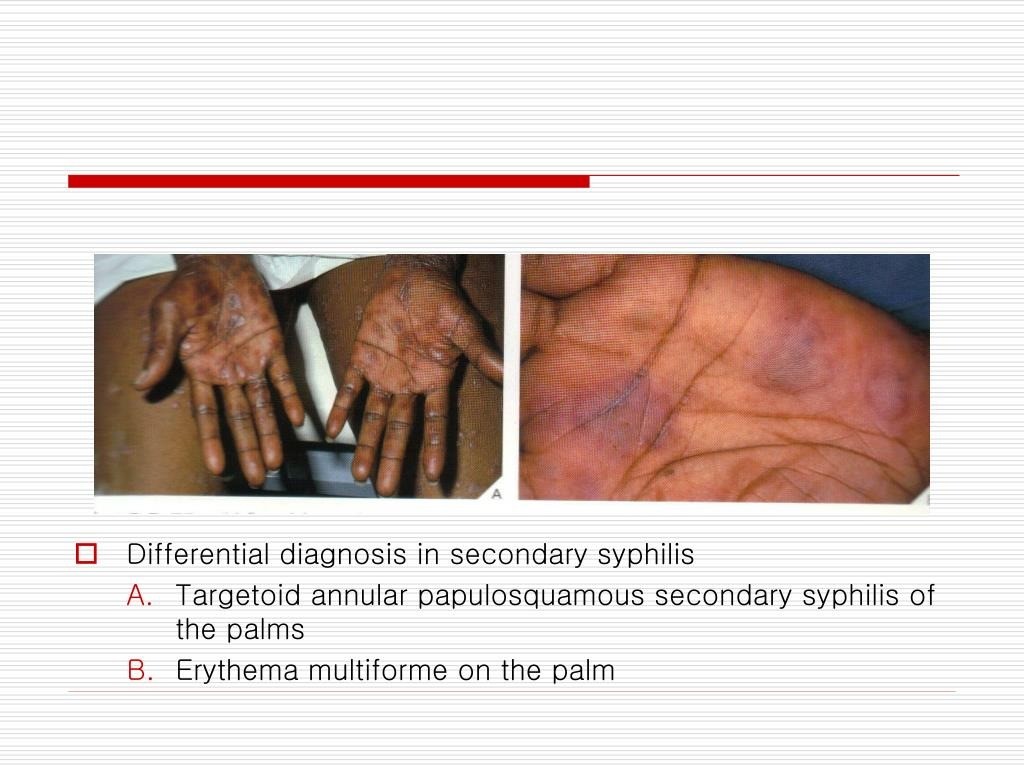 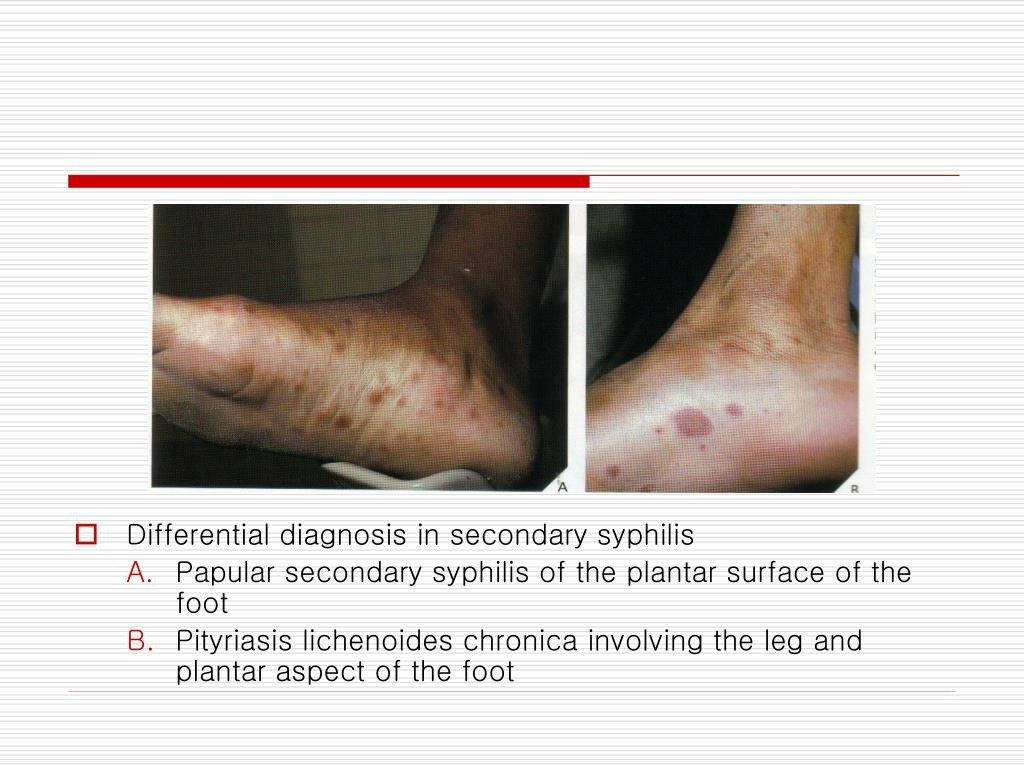 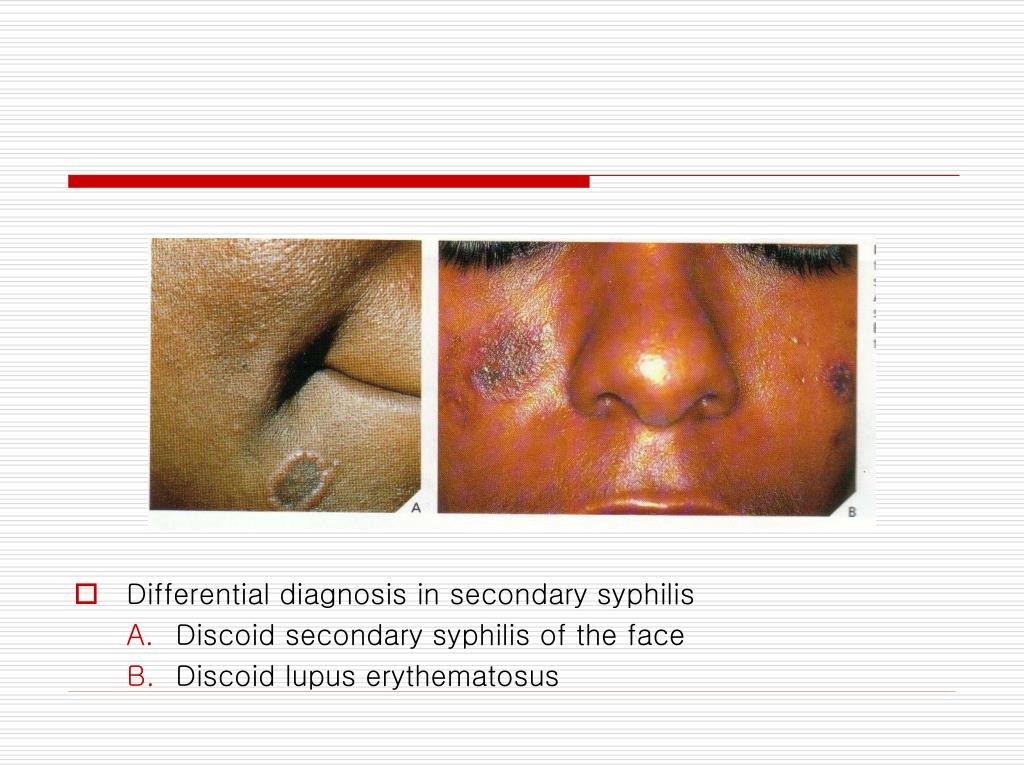 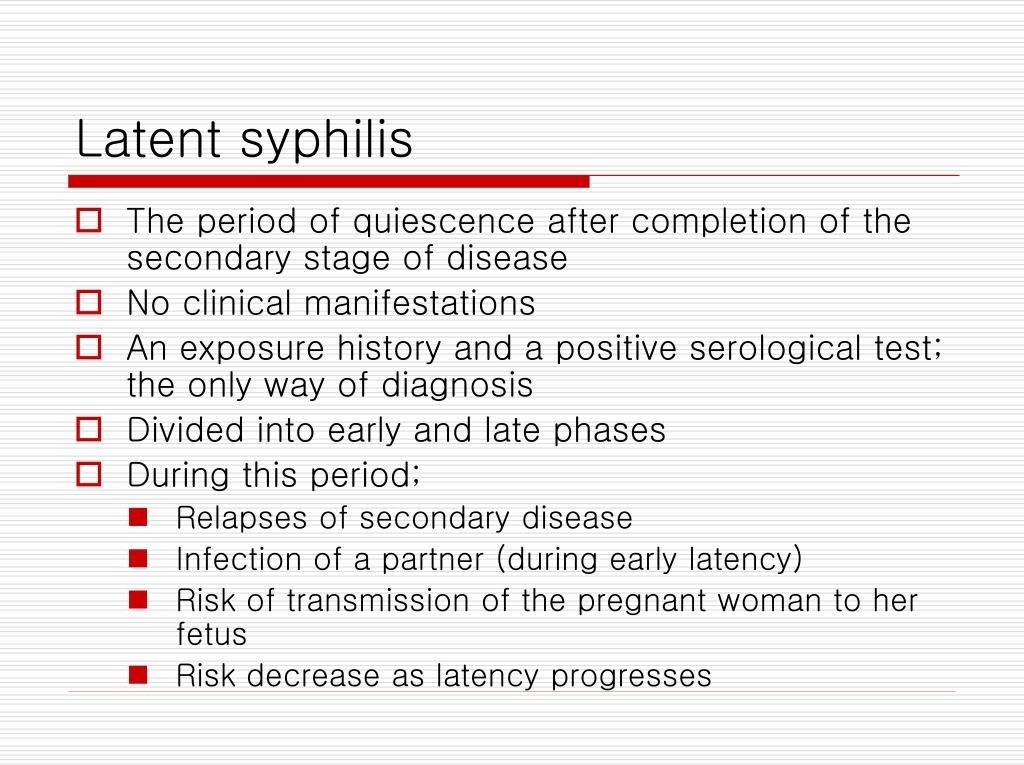 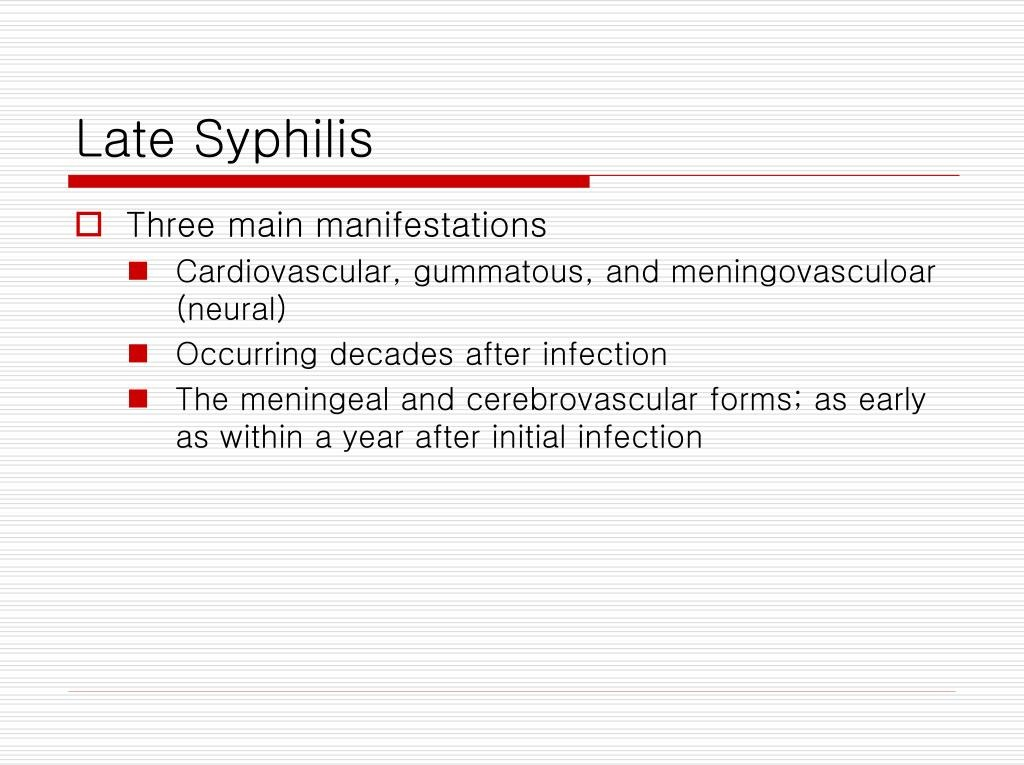 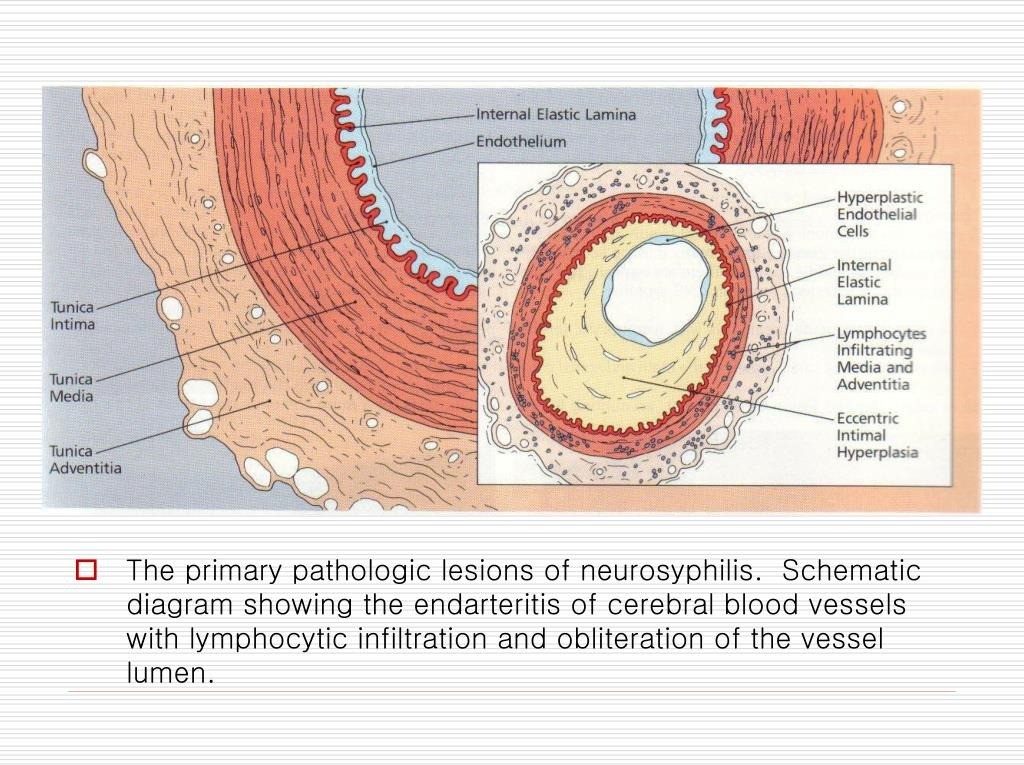 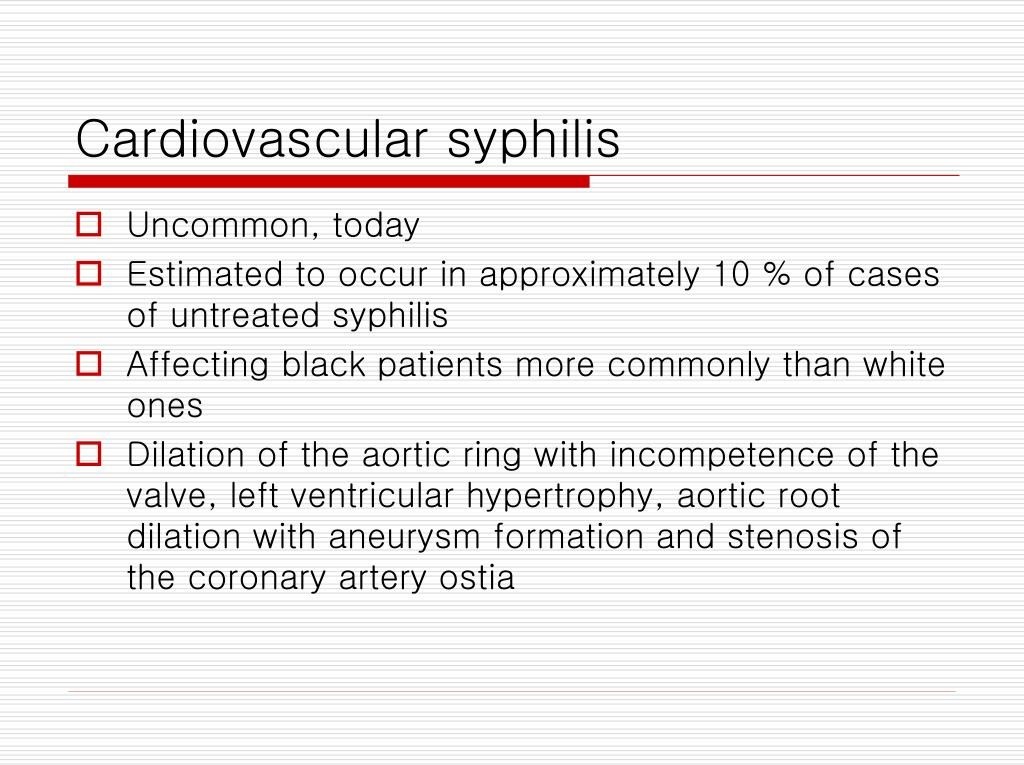 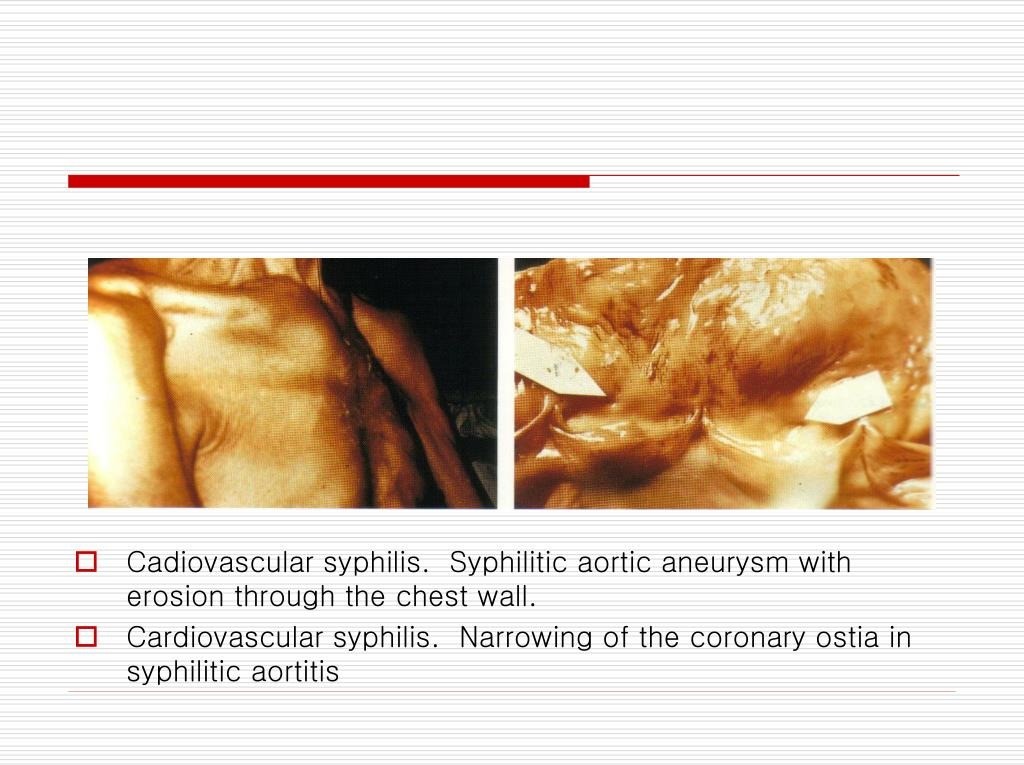 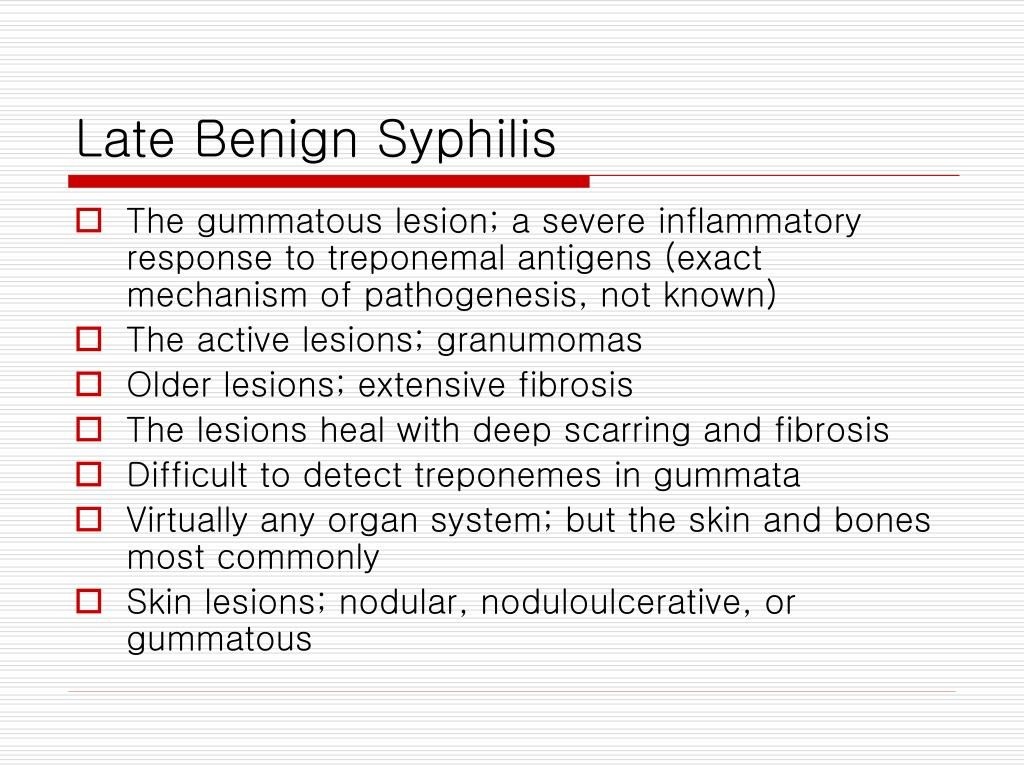 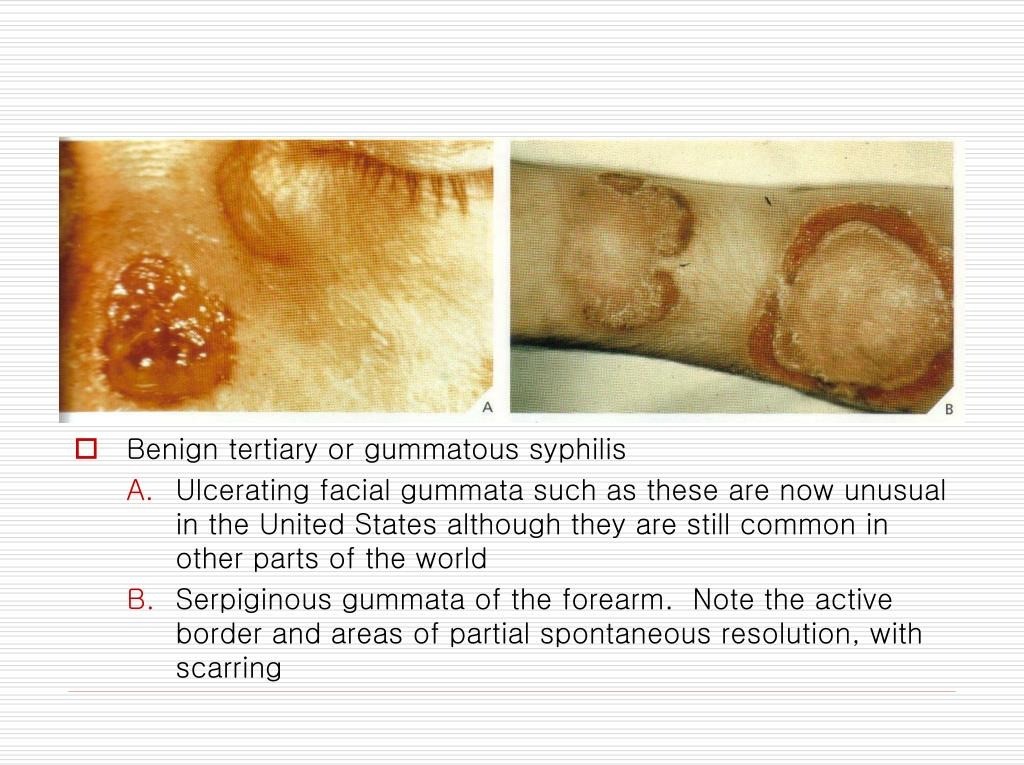 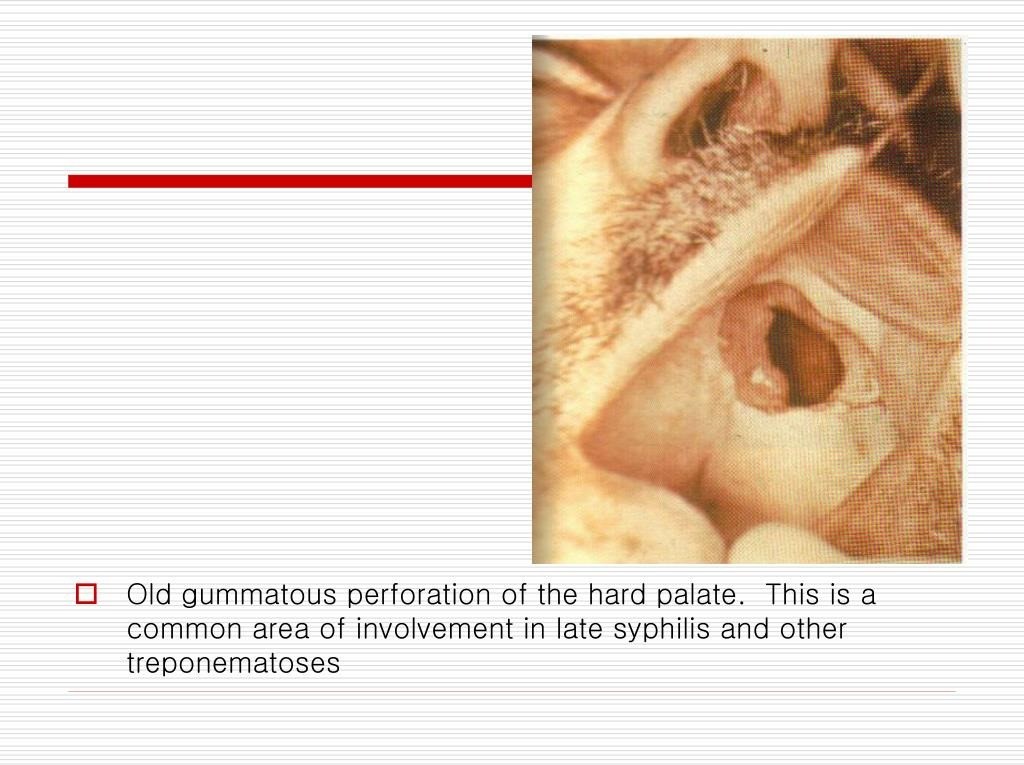 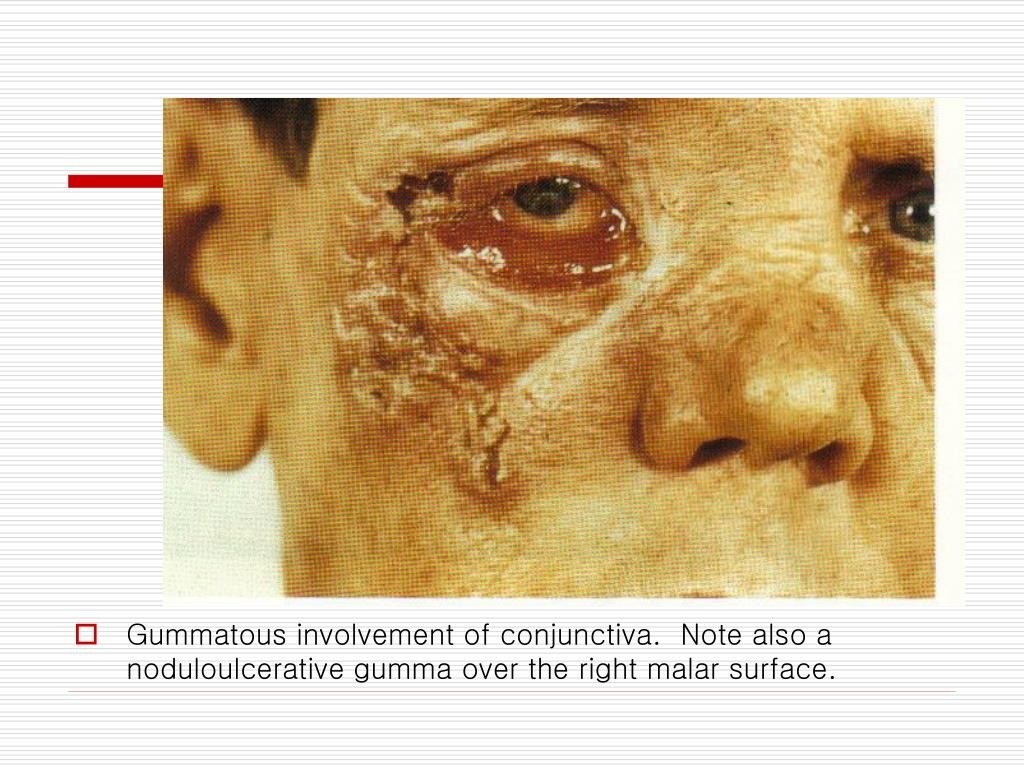 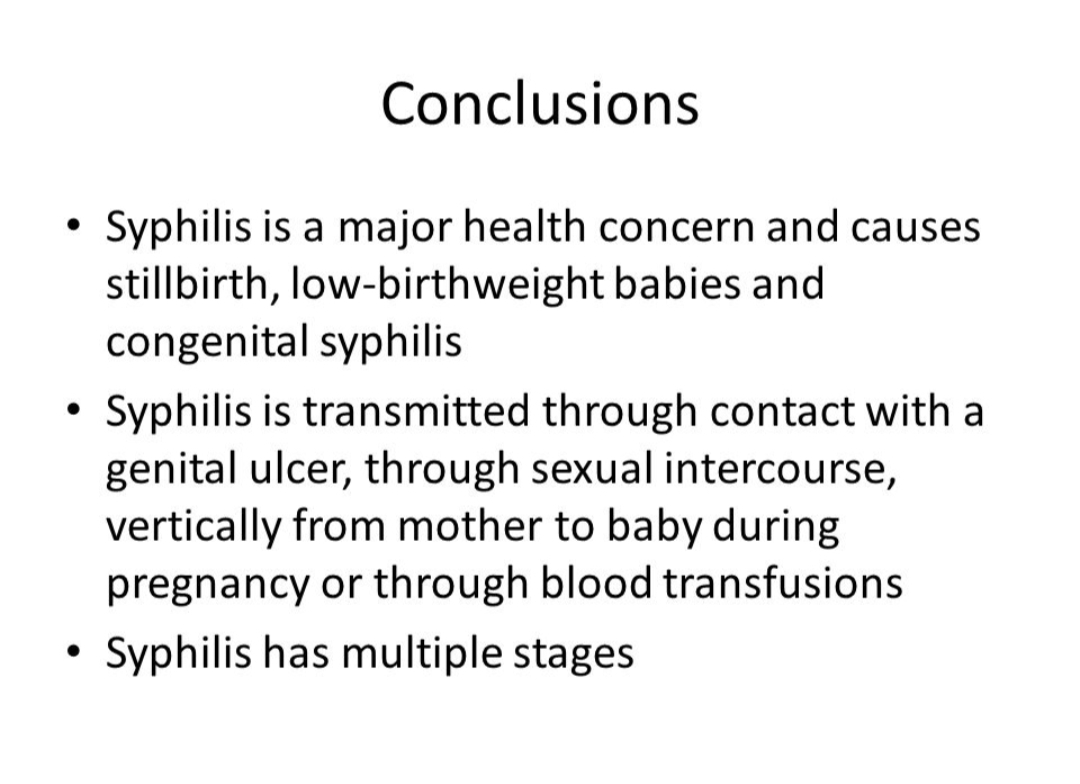 REFERENCES
DAVIDSON’S PRINCIPLES AND PRACTICE OF MEDICINE; 23rd edition 
HARRISON’S PRINCIPLE OF INTERNAL MEDICINE; 21ST edition
TEXTBOOK OF CLINICAL MEDICINE by S.N Chugh ;5th edition
QUESTION AND ANSWERS
THANK YOU....